CHÀO MỪNG CÁC EM
ĐÃ ĐẾN VỚI TIẾT HỌC!
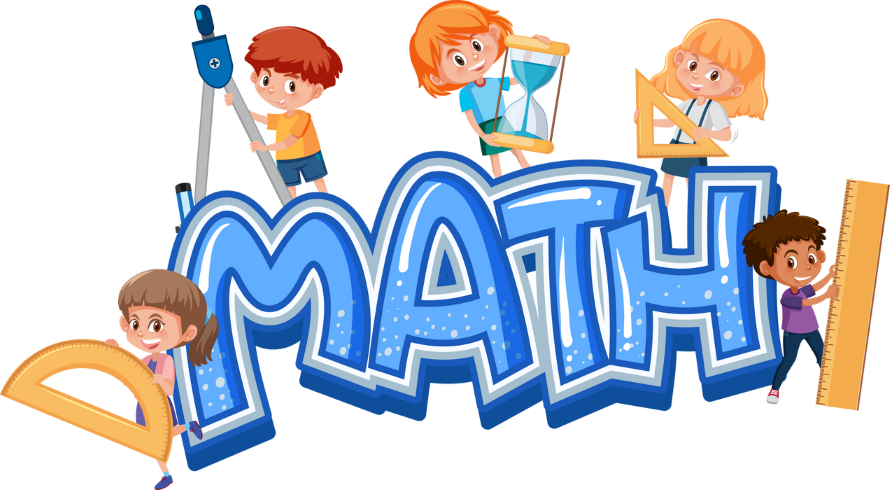 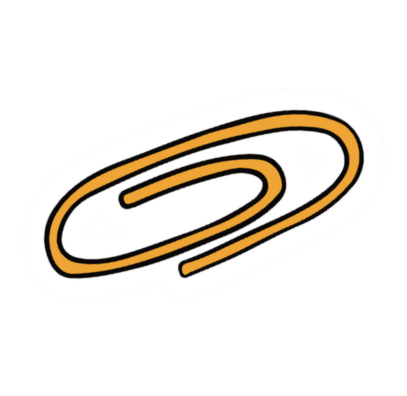 KHỞI ĐỘNG
Một nhà hát có 25 hàng ghế với 16 ghế ở hàng thứ nhất, 18 ghế ở hàng thứ hai, 20 ghế ở hàng thứ 3 và cứ tiếp tục theo quy luật đó, tức là hàng sau nhiều hơn hàng liền trước nó 2 ghế. Tính tổng số ghế của nhà hát đó?
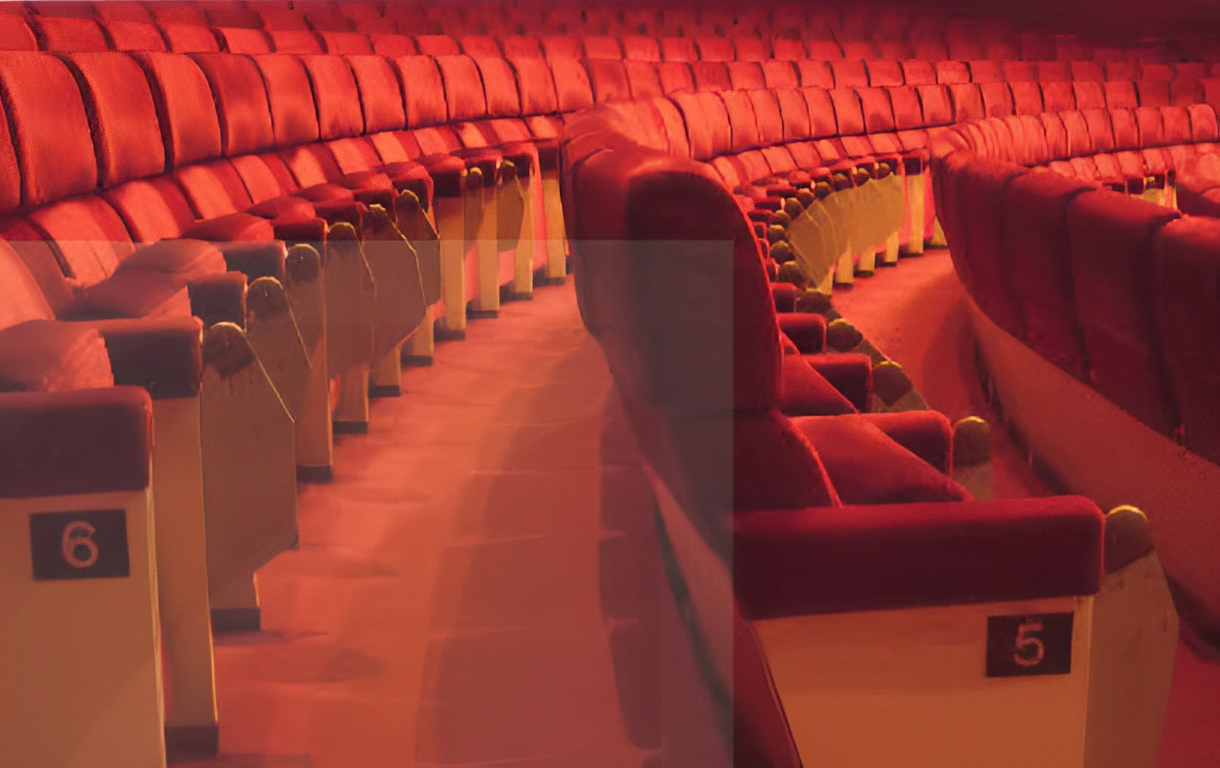 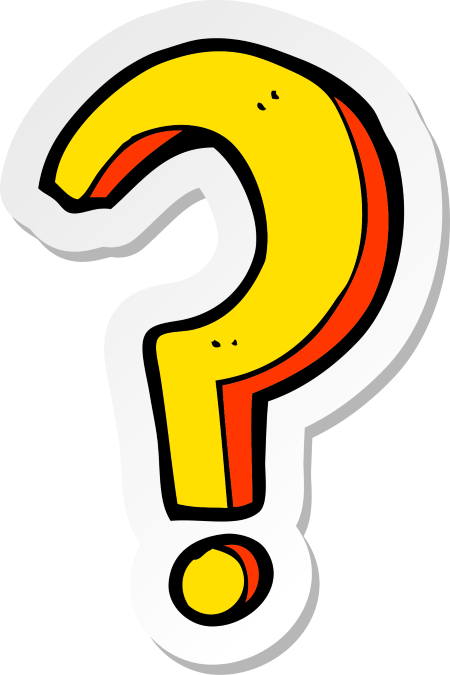 CHƯƠNG II. DÃY SỐ. CẤP SỐ CỘNG VÀ CẤP SỐ NHÂN
BÀI 6: CẤP SỐ CỘNG
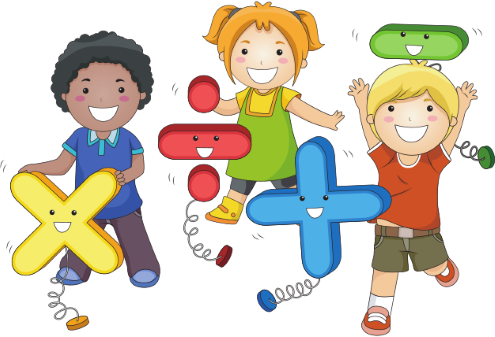 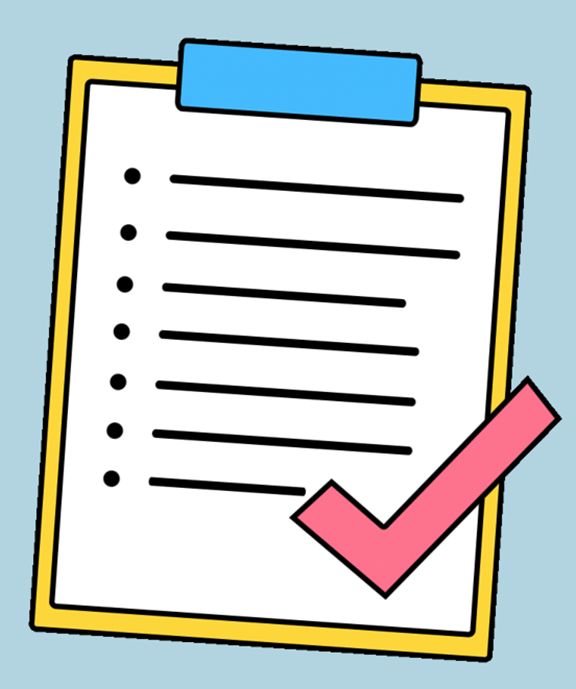 NỘI DUNG BÀI HỌC
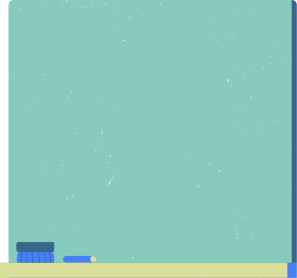 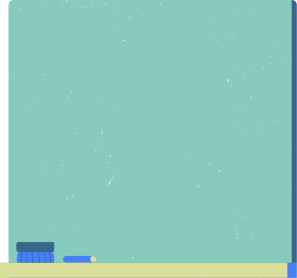 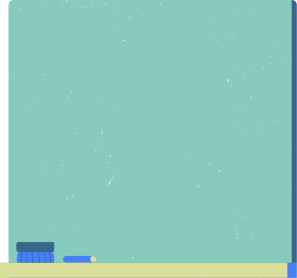 1
2
3
Định nghĩa
Số hạng tổng quát
Tổng n số hạng đầu của một cấp số cộng
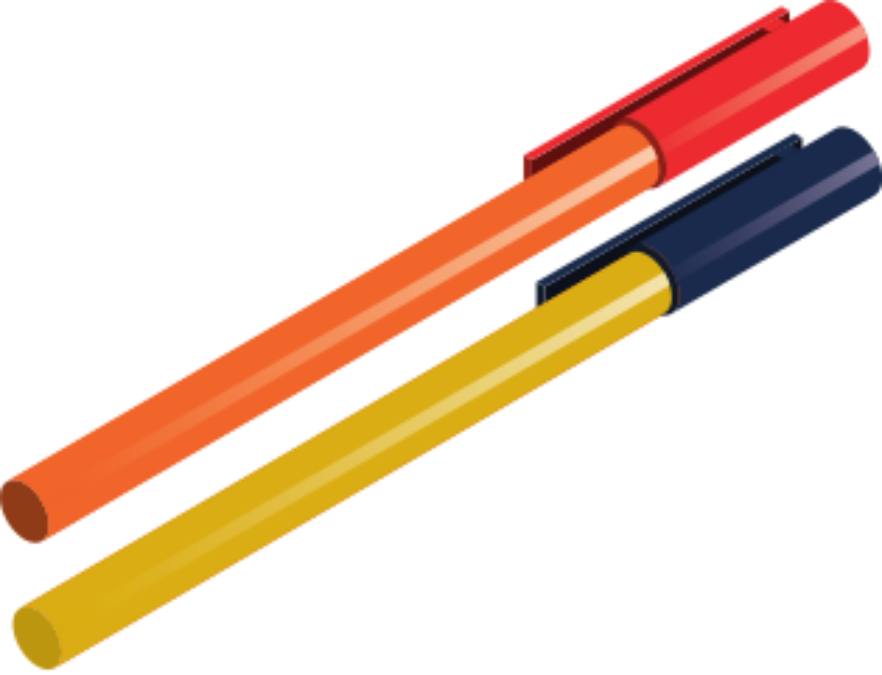 1. ĐỊNH NGHĨA
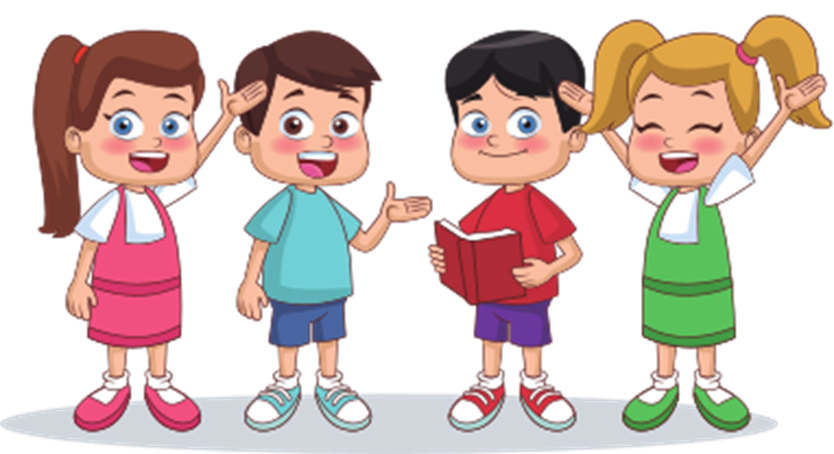 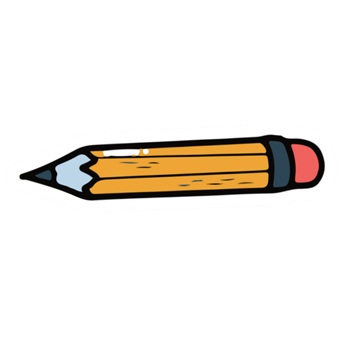 HĐ 1:
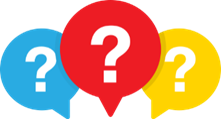 Trả lời:
a) Năm số hạng đầu của dãy số (un) là năm số tự nhiên lẻ đầu tiên và đó là: 
1; 3; 5; 7; 9
b) Nhận thấy trong dãy số (un), số hạng sau hơn số hạng liền trước 2 đơn vị.
Do đó, ta dự đoán công thức biểu diễn số hạng un theo số hạng un – 1 là 
un = un – 1 + 2
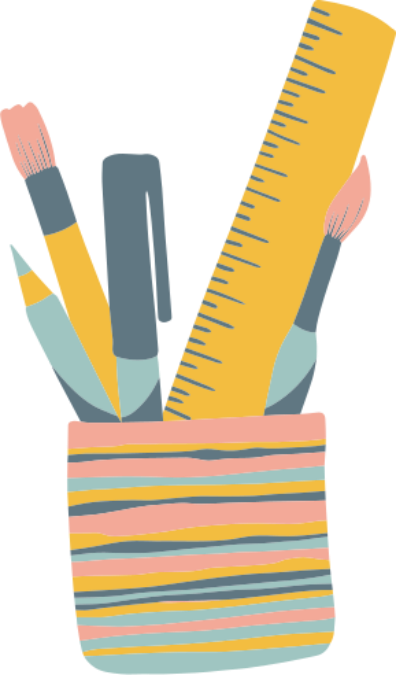 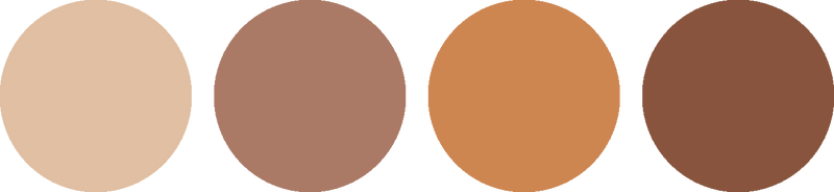 KẾT LUẬN
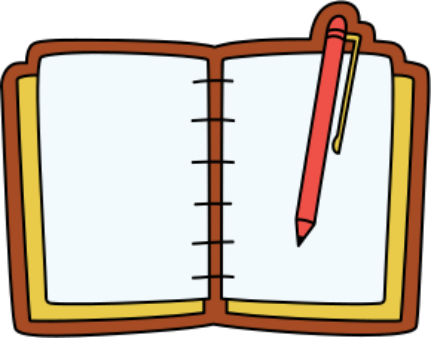 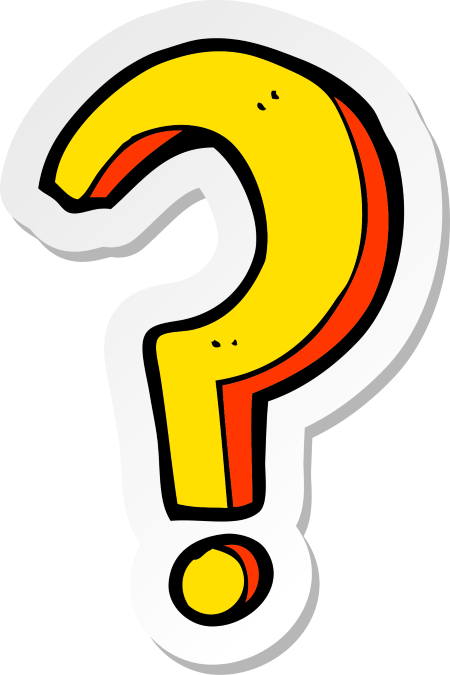 CÂU HỎI
Dãy số không đổi a, a, a, … Có phải là một cấp số cộng không?
Giải
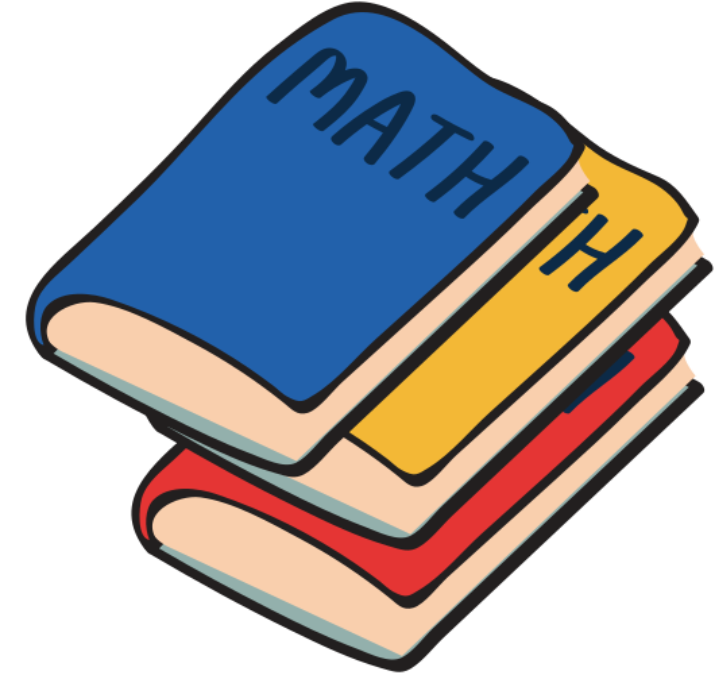 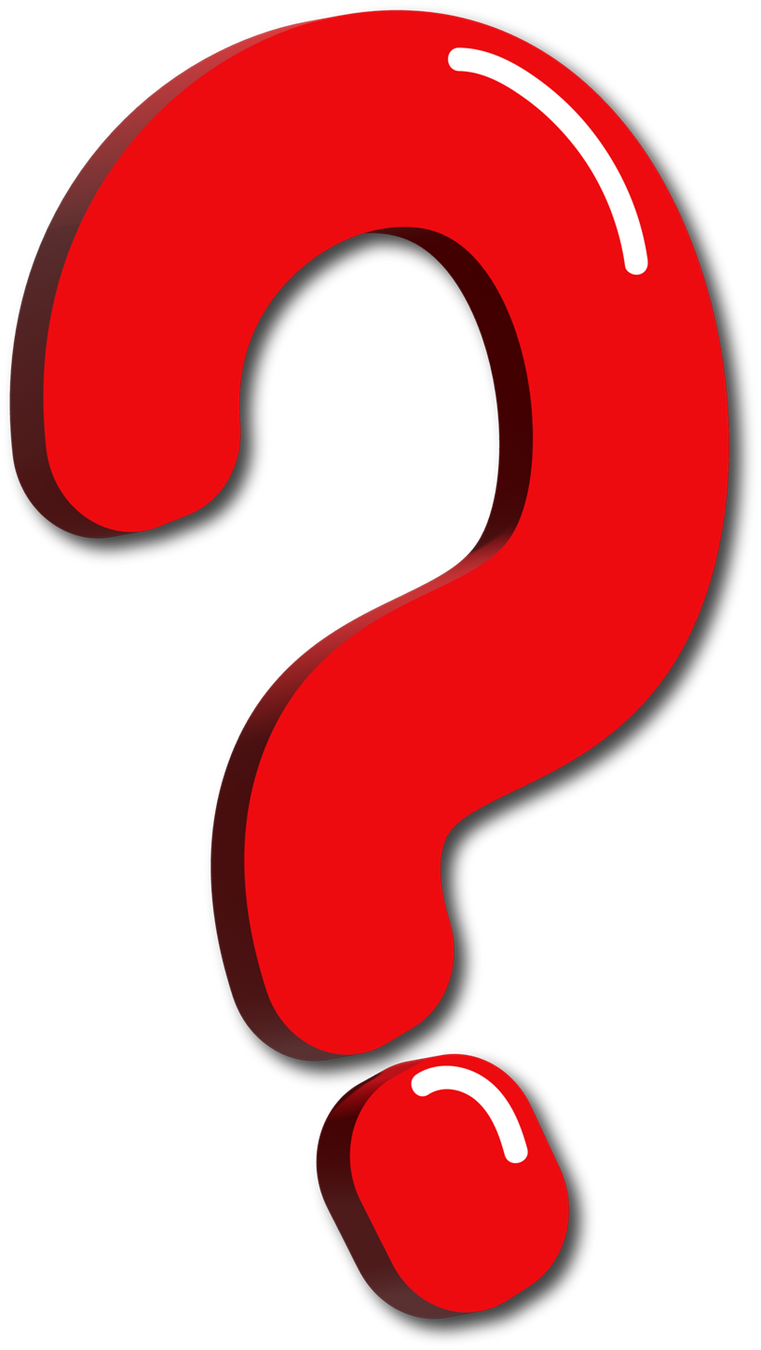 Ví dụ 1:
Giải
Năm số hạng đầu của cấp số cộng này là:
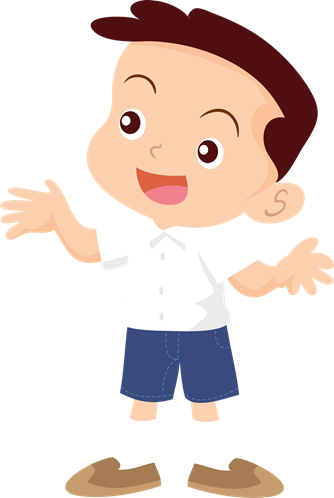 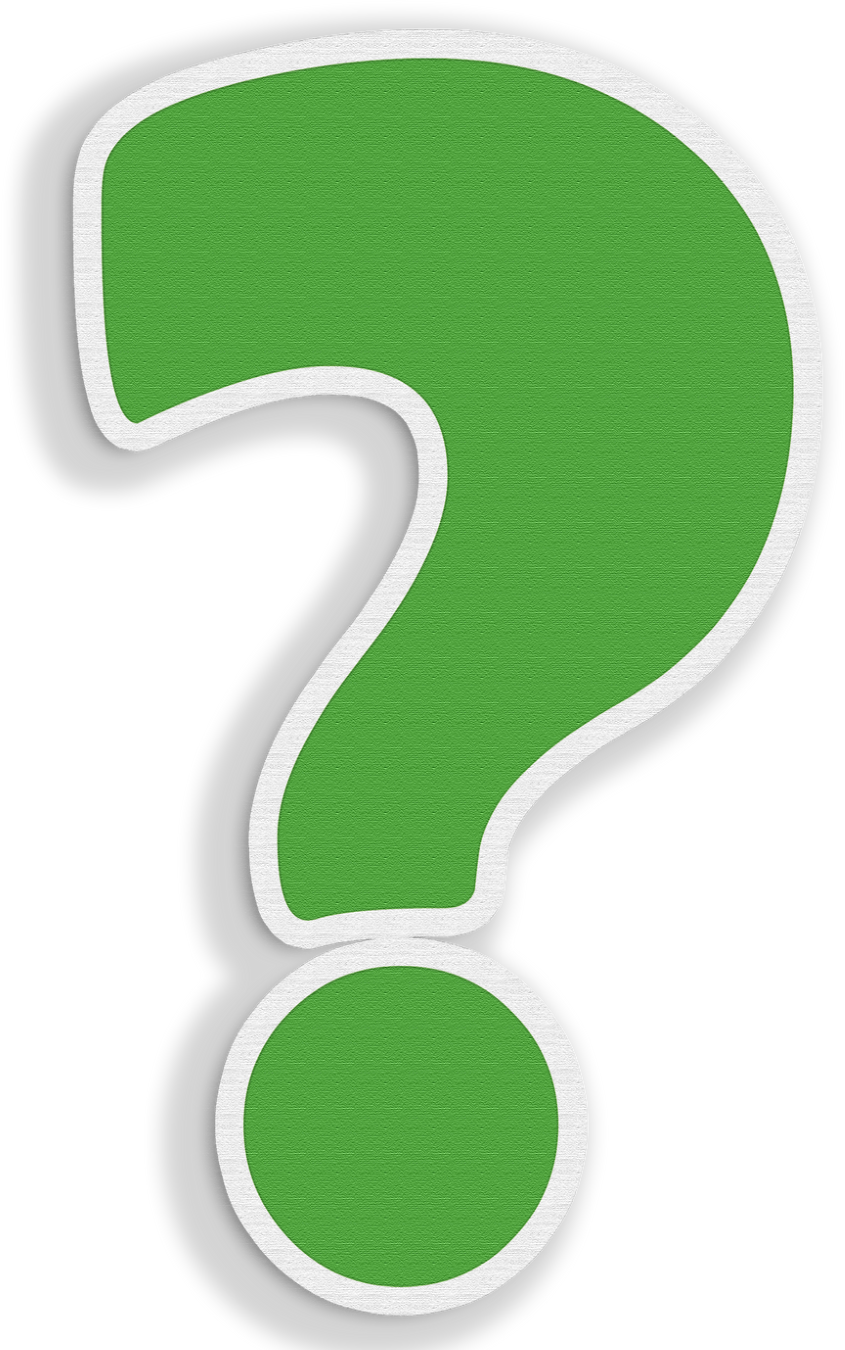 Ví dụ 2:
Giải
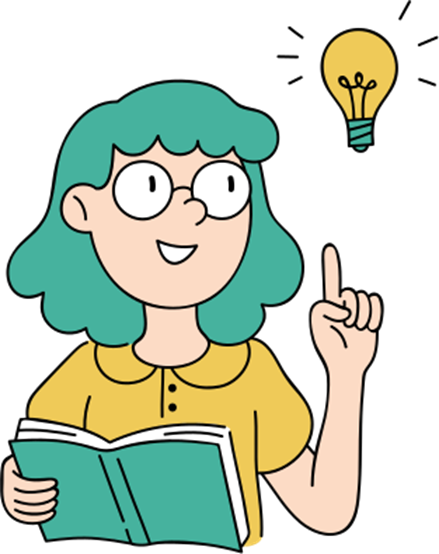 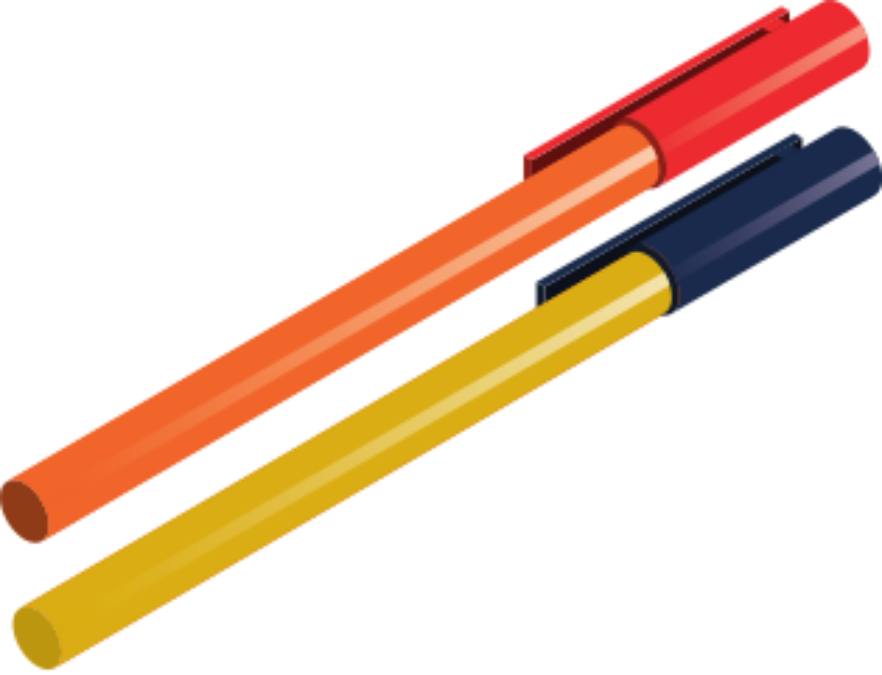 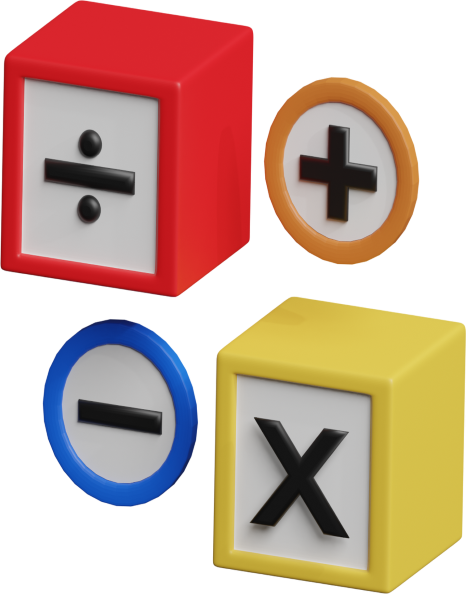 LUYỆN TẬP 1
Giải
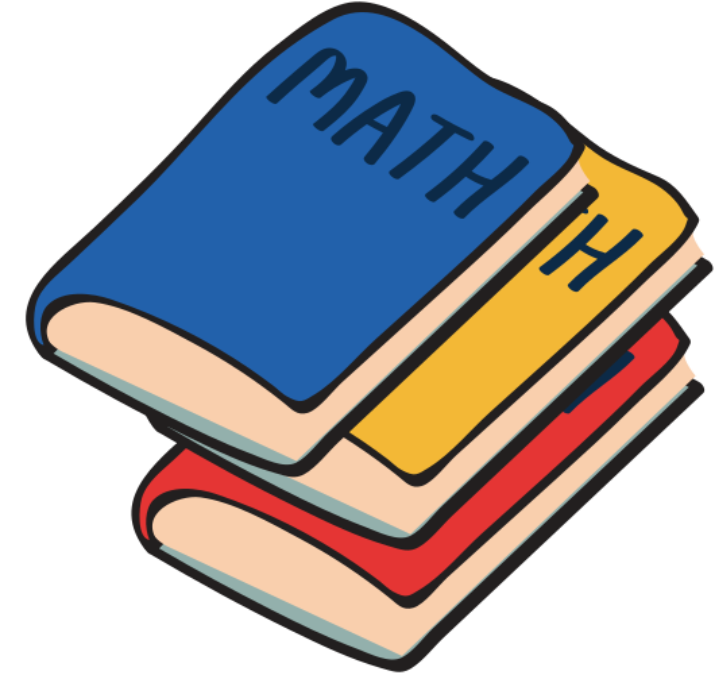 2. SỐ HẠNG TỔNG QUÁT
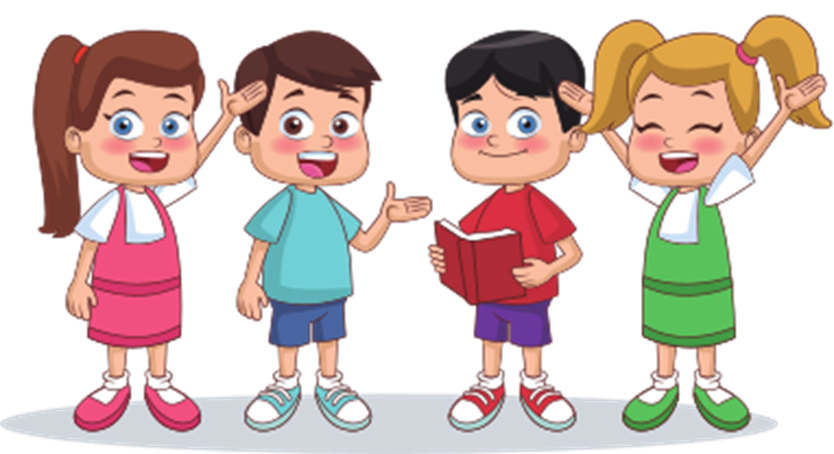 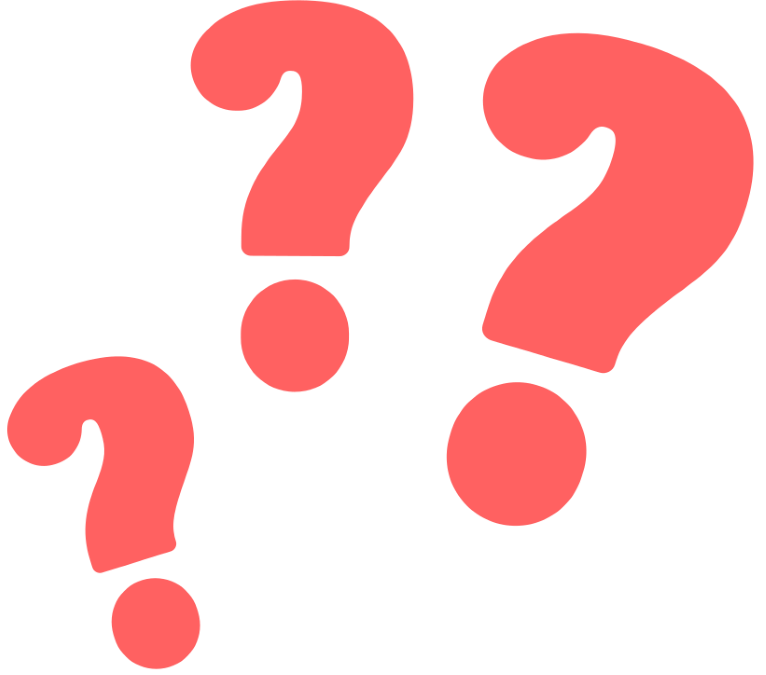 HĐ 2:
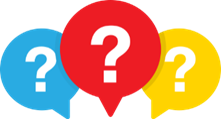 Trả lời:
a) Ta có: u2 = u1 + d;
u3 = u2 + d = (u1 + d) + d = u1 + 2d;
u4 = u3 + d = (u1 + 2d) + d = u1 + 3d;
u5 = u4 + d = (u1 + 3d) + d = u1 + 4d.
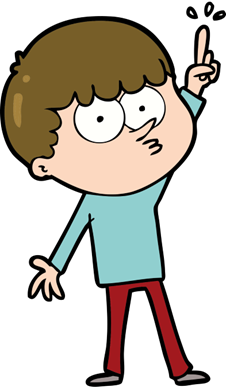 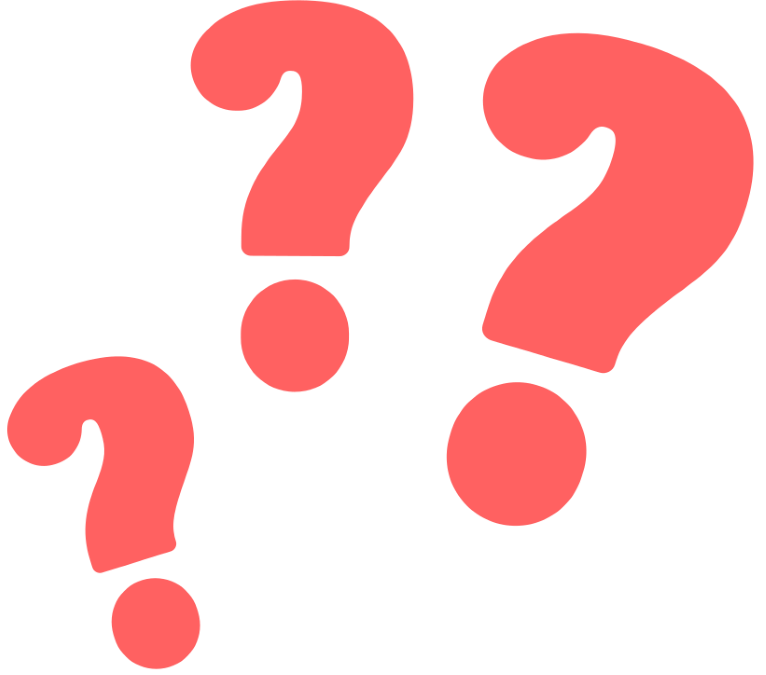 HĐ 2:
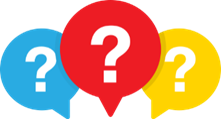 Trả lời:
b) Từ câu a, ta dự đoán công thức tính số hạng tổng quát un 
theo u1 và d là:
un = u1 + (n – 1)d.
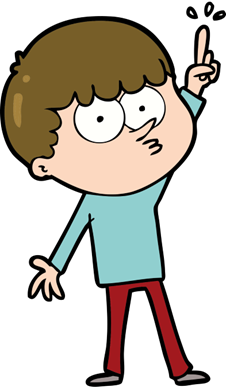 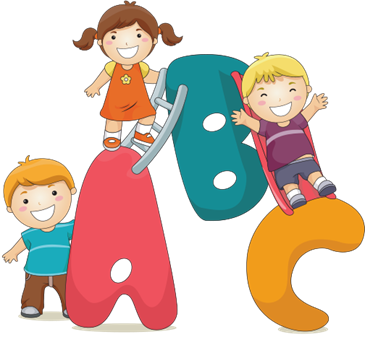 KẾT LUẬN
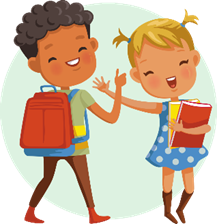 Ví dụ 3:
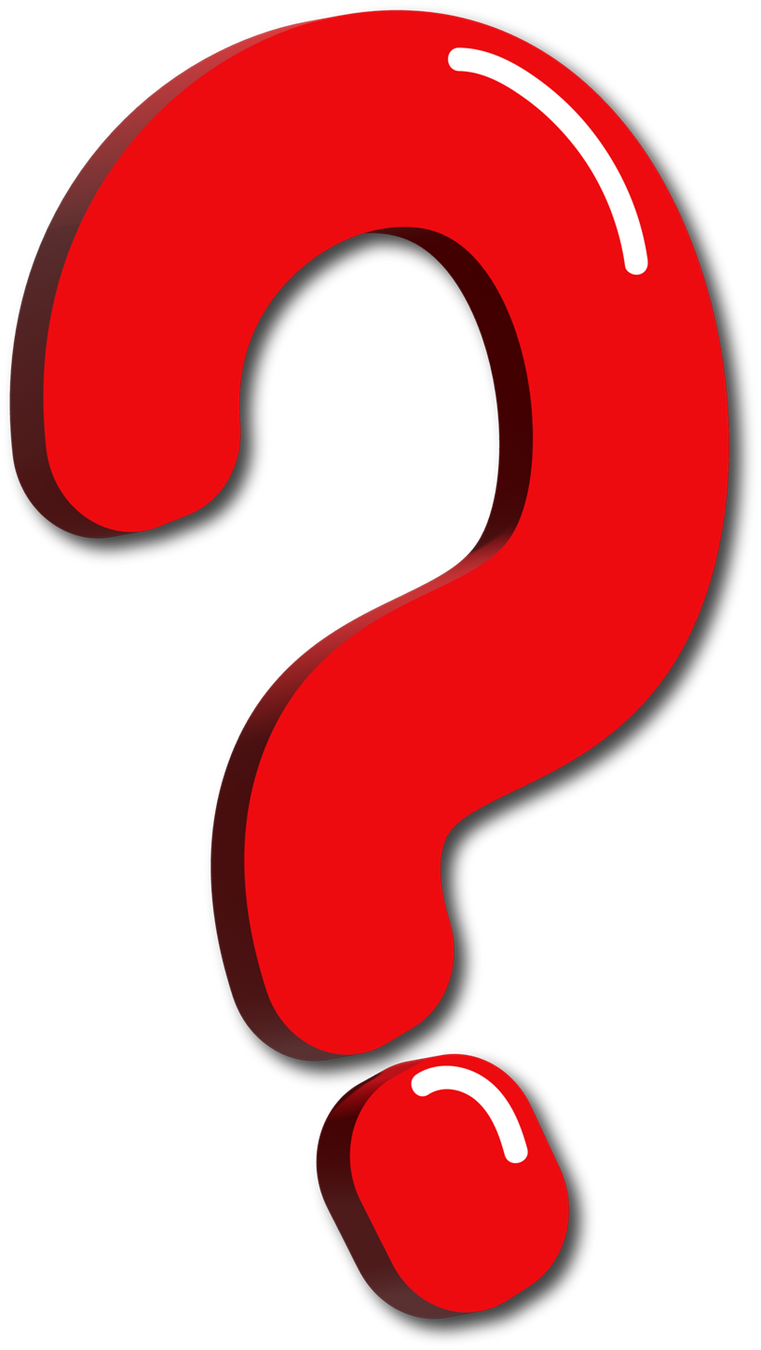 Giải
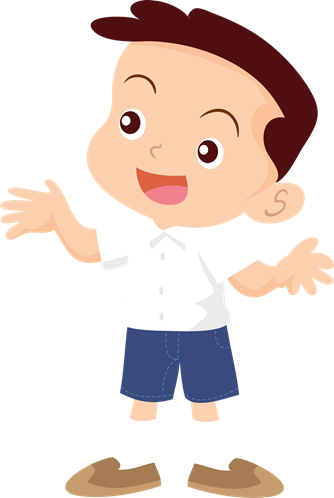 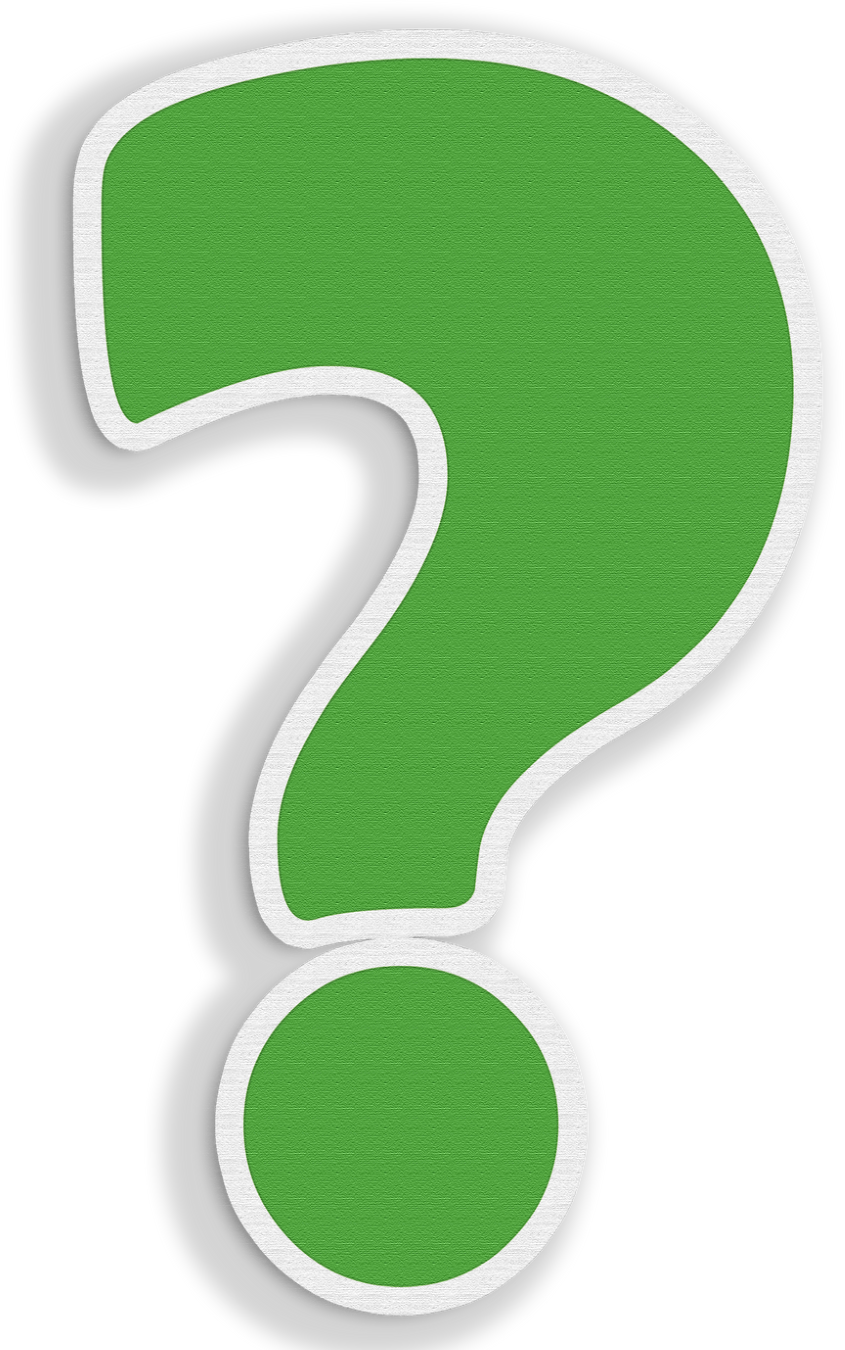 Ví dụ 4:
Giải
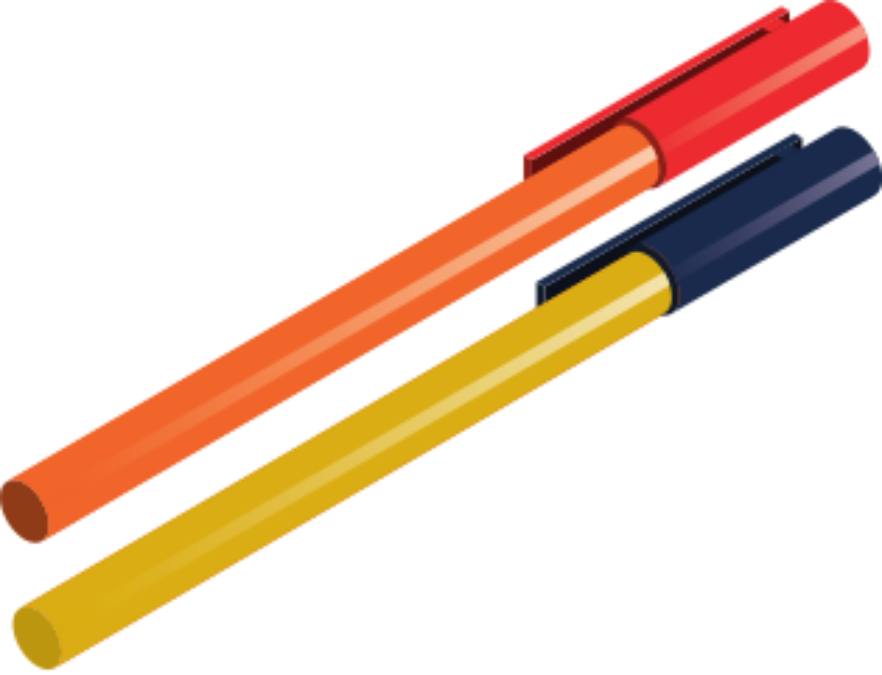 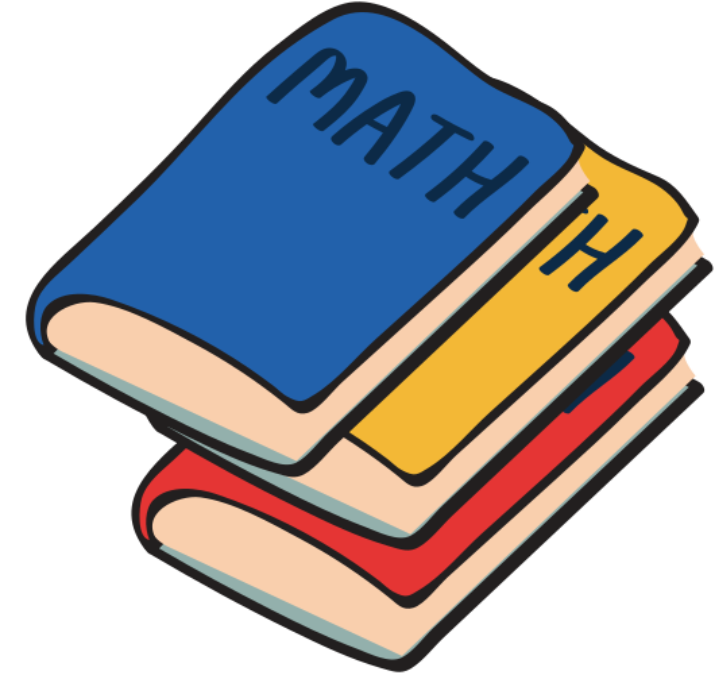 LUYỆN TẬP 2
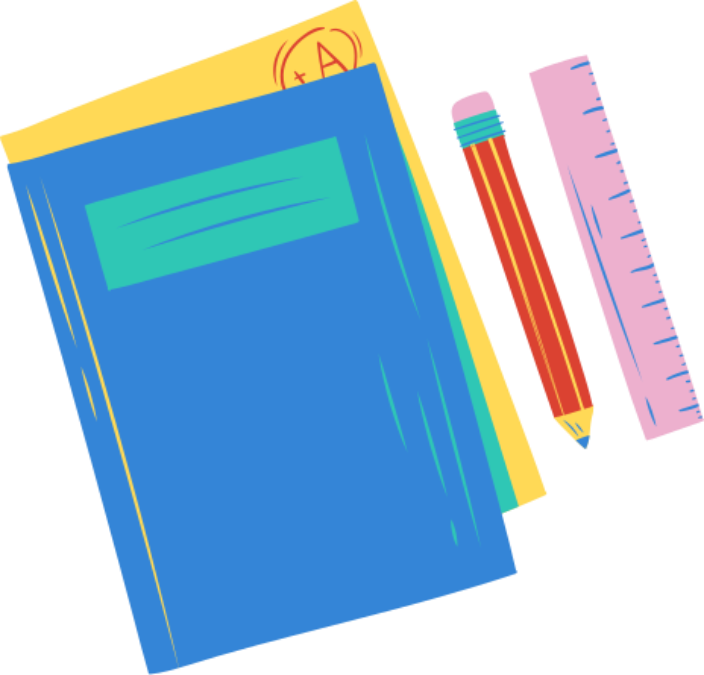 Giải
Ta có: un – un – 1 = (4n – 3) – [4(n – 1) – 3] 
                          = 4n – 3 – (4n – 4 – 3) = 4, với mọi n ≥ 2.
Do đó, dãy số (un) là một cấp số cộng với số hạng đầu u1 = 4 . 1 – 3 = 1 và công sai d = 4.
Số hạng tổng quát là: un = 1 + (n – 1) . 4
3. TỔNG n SỐ HẠNG ĐẦU CỦA MỘT CẤP SỐ CỘNG
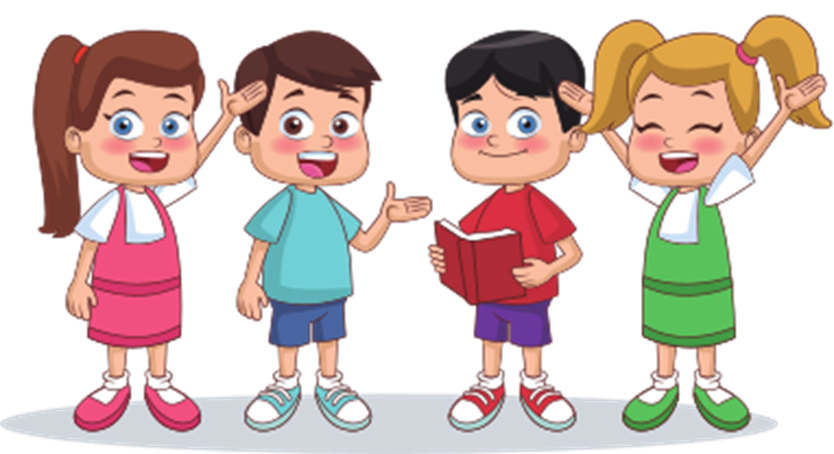 HĐ 3:
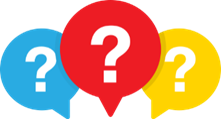 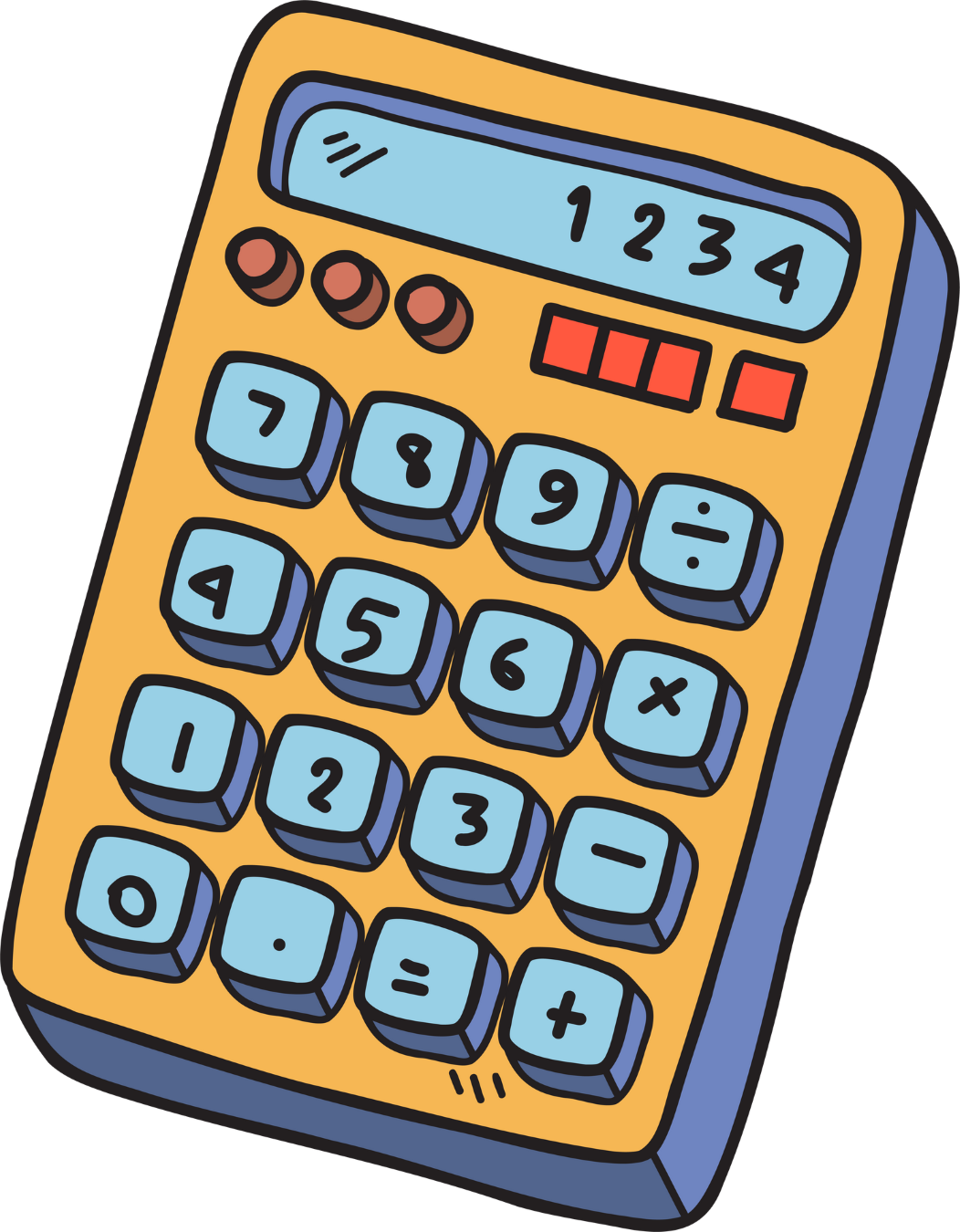 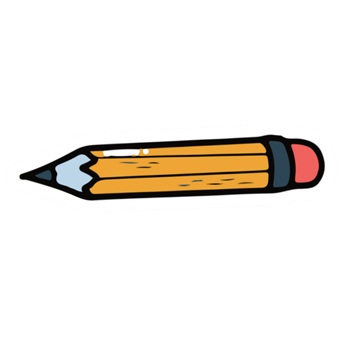 Trả lời:
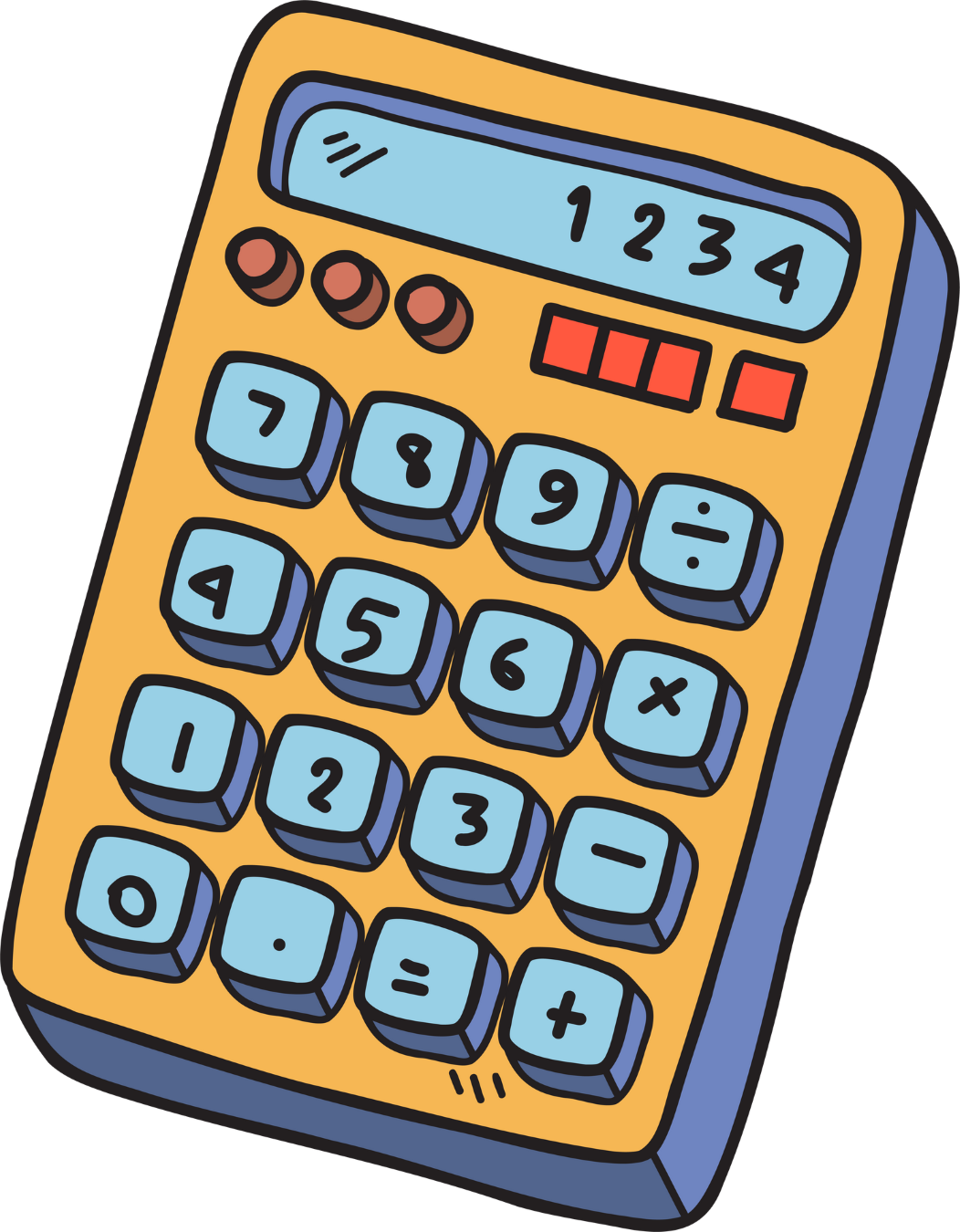 a) Ta có: u2 = u1 + d; ...; 
un – 1 = u1 + (n – 1 – 1)d = u1 + (n – 2)d; 
un = u1 + (n – 1)d.
Sn = u1 + u2 + ... + un – 1 + un
     = u1 + (u1 + d) + ... + [u1 + (n – 2)d] + [u1 + (n – 1)d]
b) Sn = un + un – 1 + ... + u2 + u1
         = [u1 + (n – 1)d] + [u1 + (n – 2)d] + ... + (u1 + d) + u1
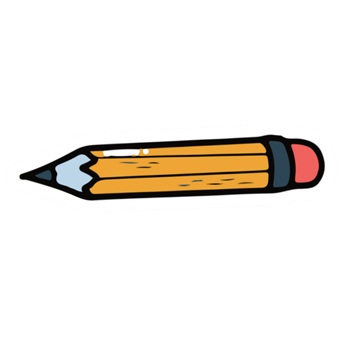 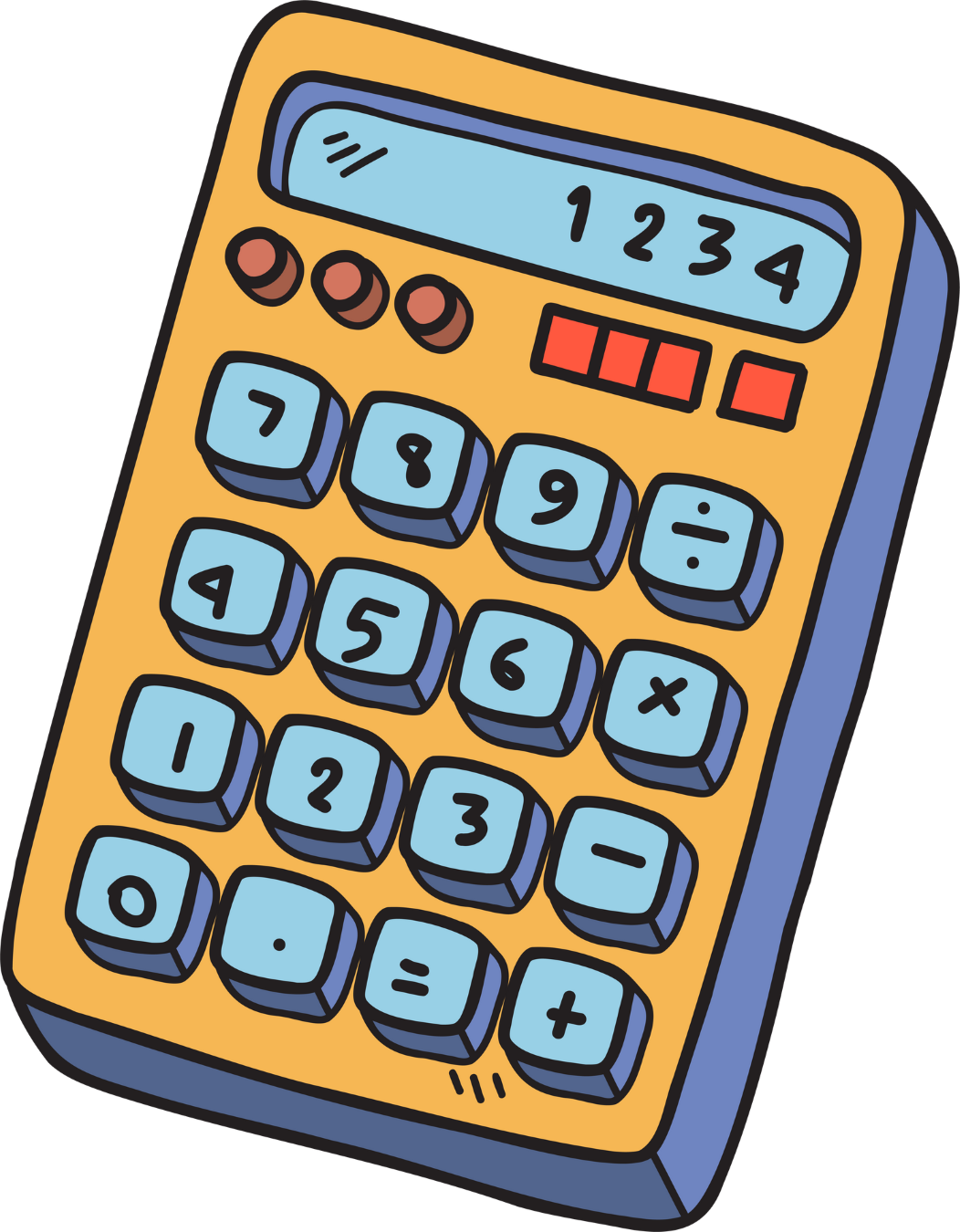 Trả lời:
c) Ta có:
Sn + Sn = {u1 + (u1 + d) + ... + [u1 + (n – 2)d] + [u1 + (n – 1)d]} + {[u1 + (n – 1)d] + [u1 + (n – 2)d] + ... + (u1 + d) + u1}
⇔ 2Sn = {u1 + [u1 + (n – 1)d]} + {(u1 + d) + [u1 + (n – 2)d]} + ... + {[u1 + (n – 2)d] + (u1 + d)} + {[u1 + (n – 1)d] + u1}
⇔ 2Sn = [2u1 + (n – 1)d] + [2u1 + (n – 1)d] + ... + [2u1 + (n – 1)d] + [2u1 + (n – 1)d]
⇔ 2Sn = n . [2u1 + (n – 1)d]
⇔ Sn = [2u1 + (n – 1)d].
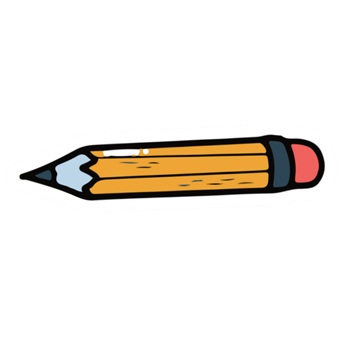 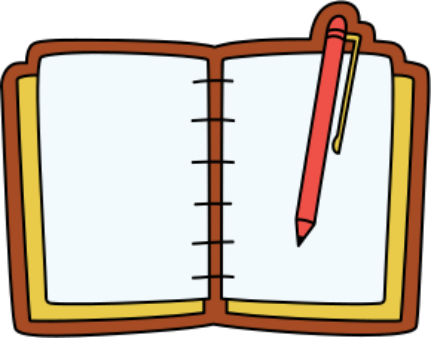 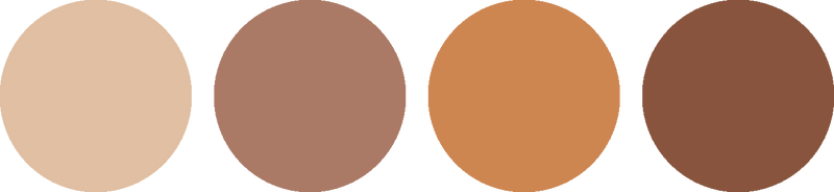 KẾT LUẬN
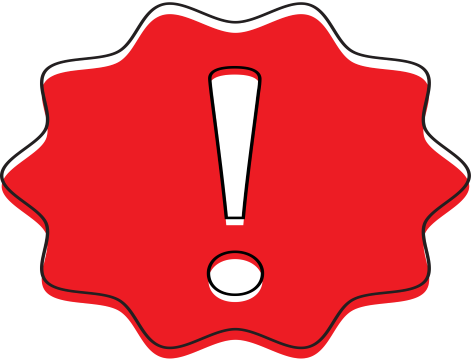 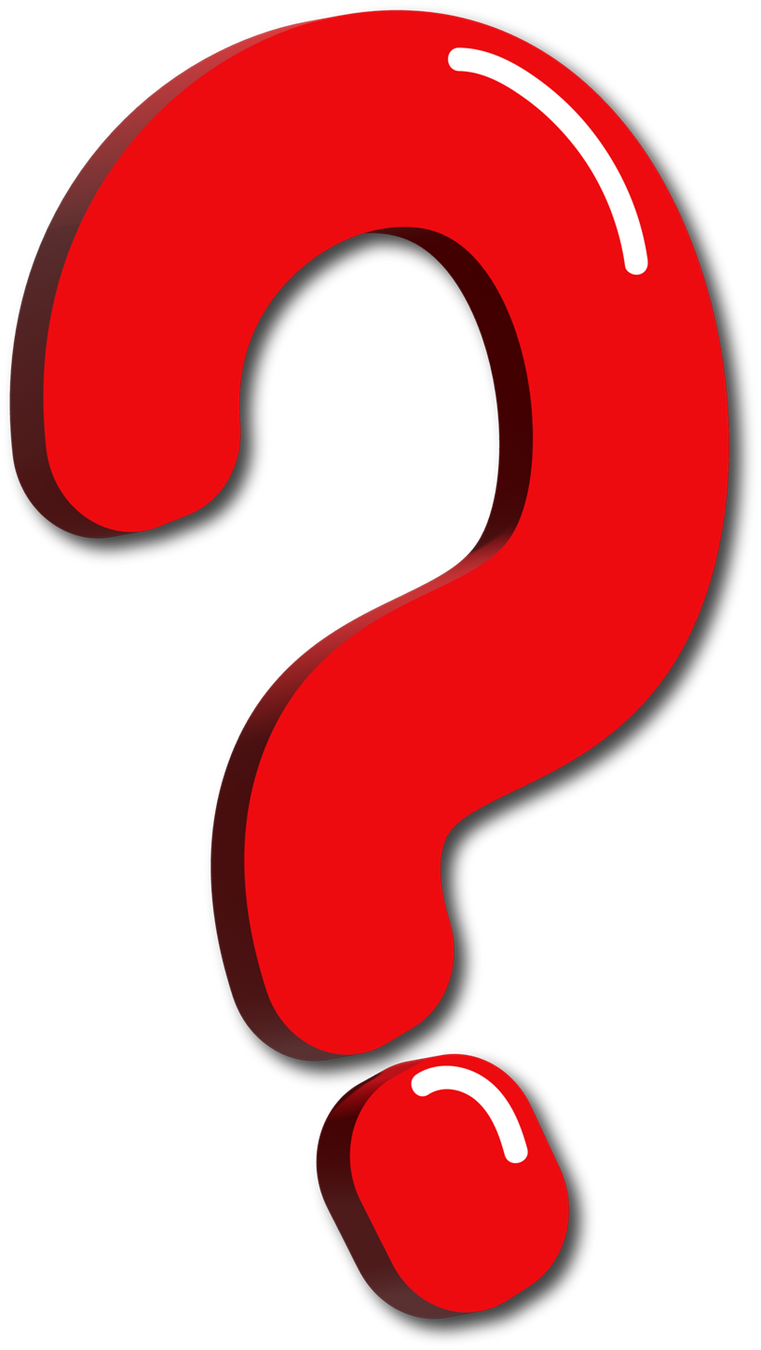 Giải bài toán ở tình huống mở đầu.
Ví dụ 5:
Giải
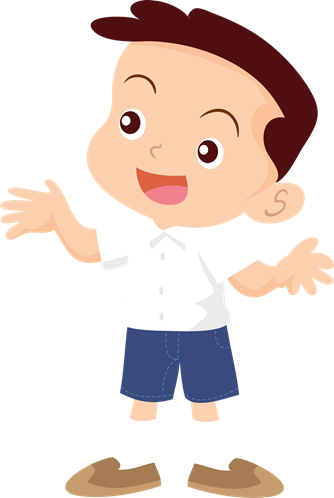 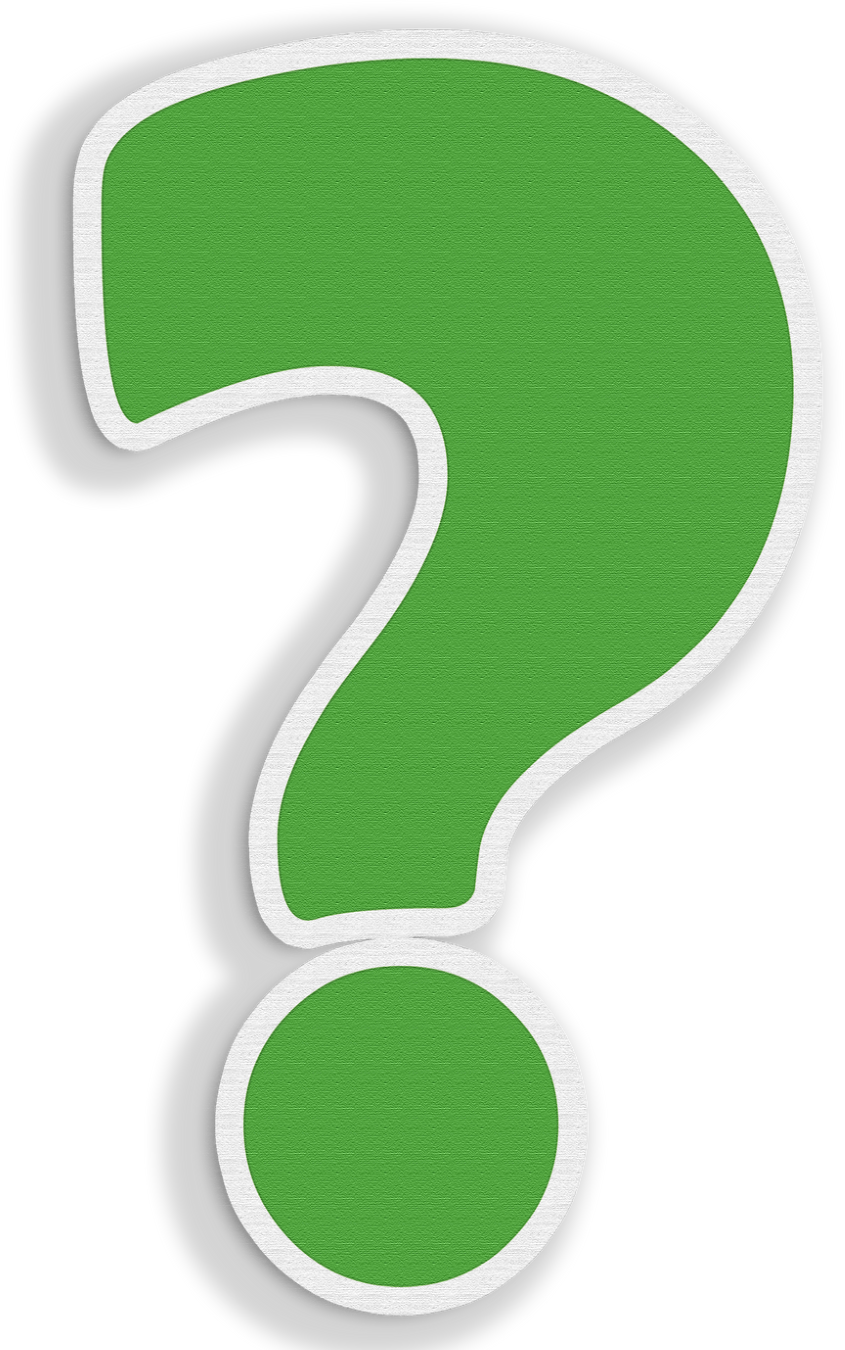 Cần lấy tổng của bao nhiêu số hạng đầu của cấp số cộng 2, 5, 8,... để được kết quả bằng 345?
Ví dụ 6:
Giải
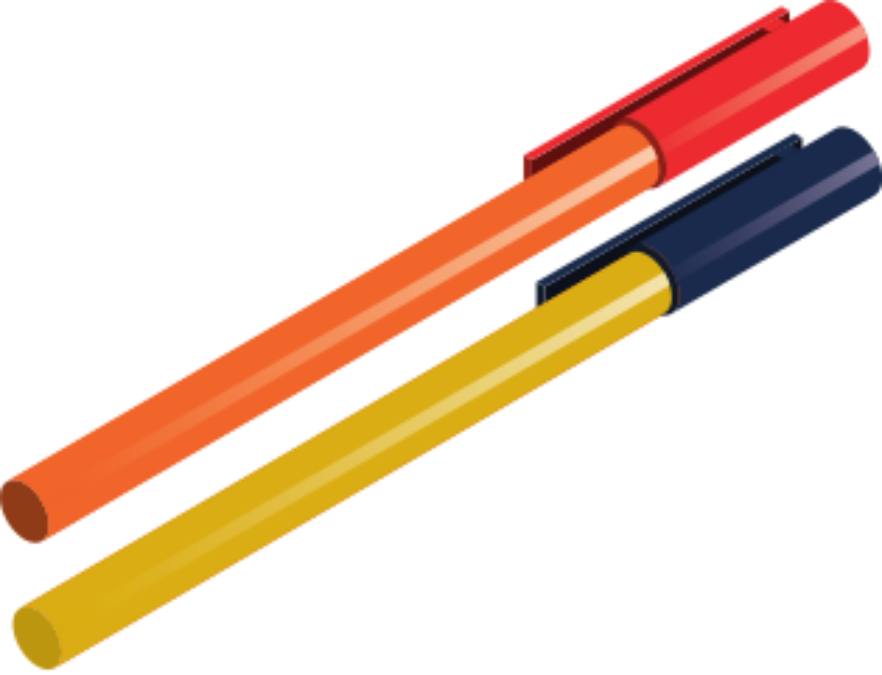 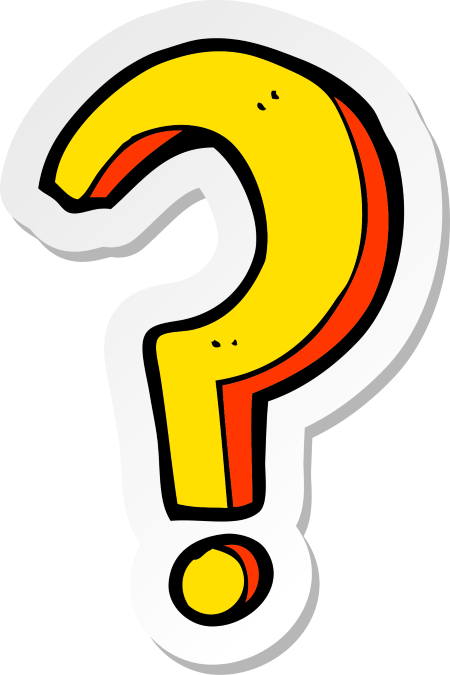 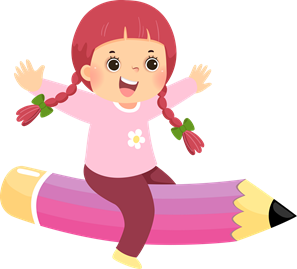 VẬN DỤNG
Anh Nam được nhận vào làm việc ở một công ty về công nghệ với mức lương khởi điểm là 100 triệu đồng một năm. Công ty sẽ tăng thêm lương cho anh Nam mỗi năm là 20 triệu đồng. Tính tổng số tiền lương mà anh Nam nhận được sau 10 năm làm việc cho công ty đó.
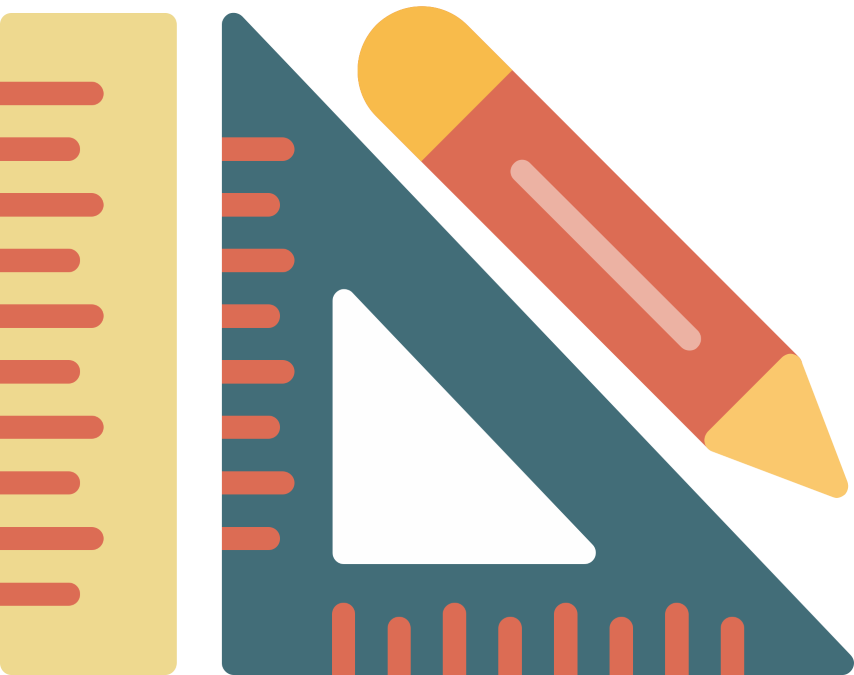 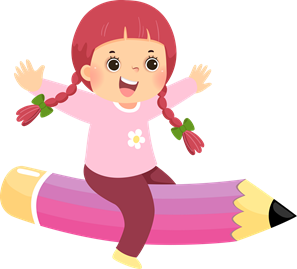 Giải
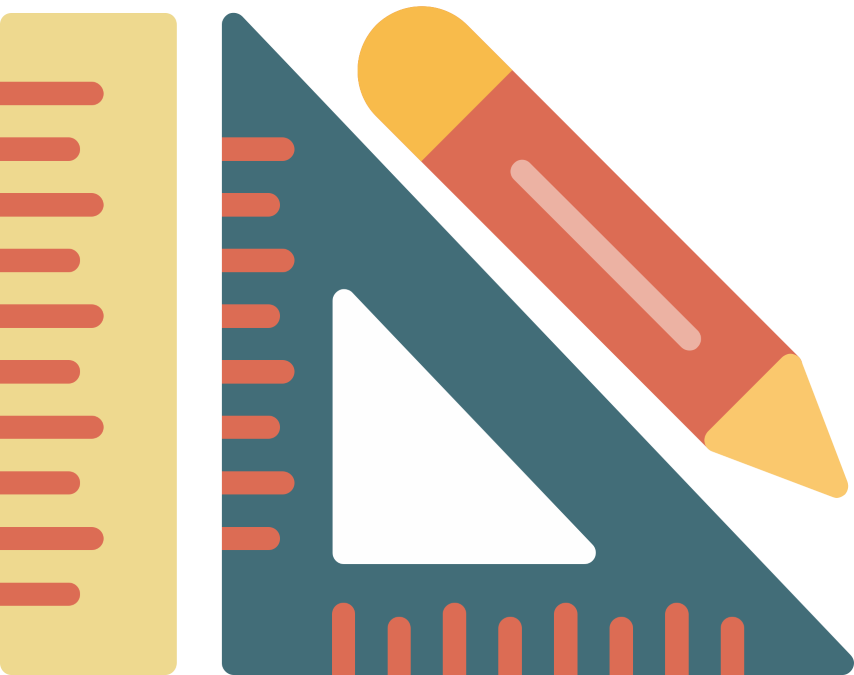 LUYỆN TẬP
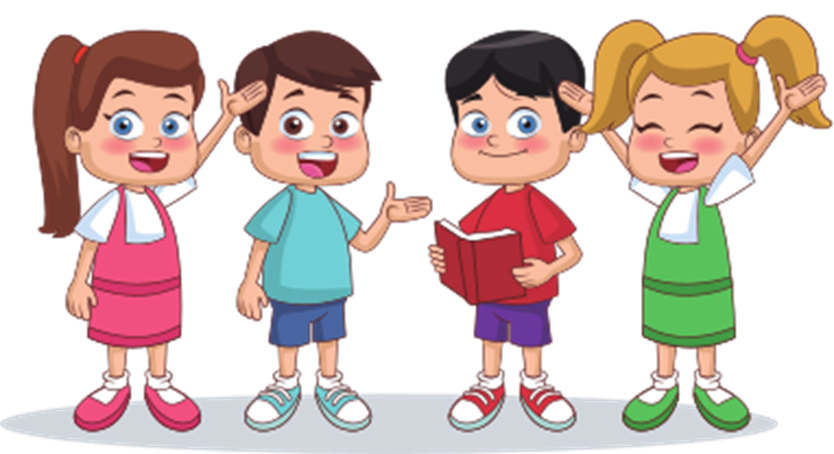 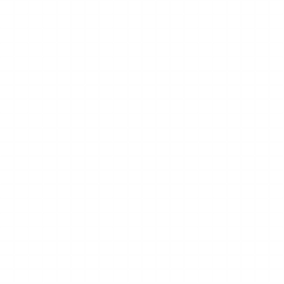 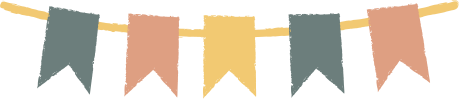 BÀI TẬP TRẮC NGHIỆM
C. d = 6
A. d = 5
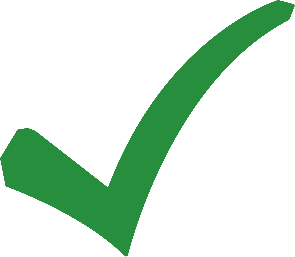 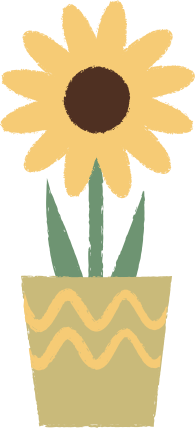 D. d = 8
B. d = 7
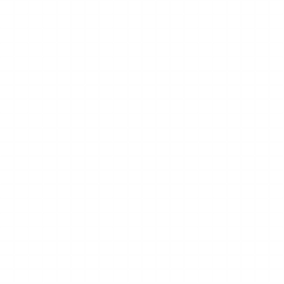 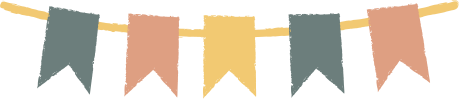 BÀI TẬP TRẮC NGHIỆM
Câu 2. Cho theo thứ tự lập thành cấp số cộng, đẳng thức nào sau đây là đúng?
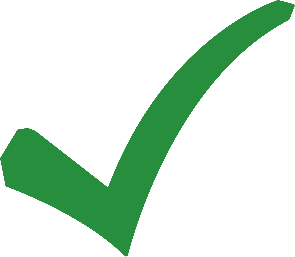 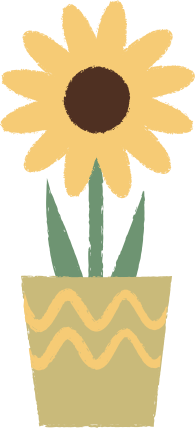 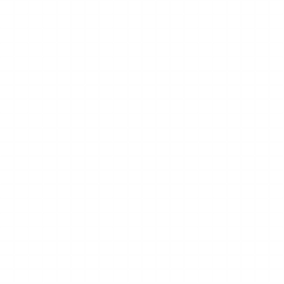 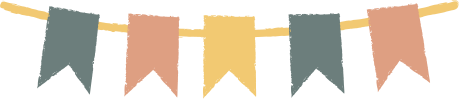 BÀI TẬP TRẮC NGHIỆM
Câu 3. Cho 4 số lập thành cấp số cộng. Tổng của chúng bằng 22. Tổng các bình phương của chúng bằng 166. Tổng các lập phương của chúng bằng
C. 1 752
A. 22
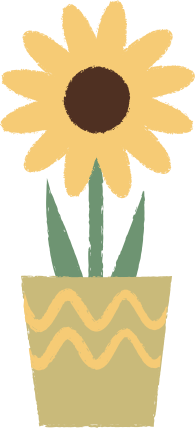 D. 166
B. 1 408
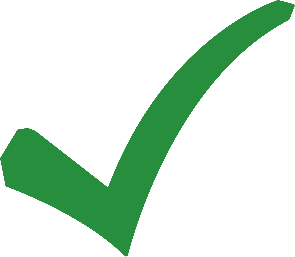 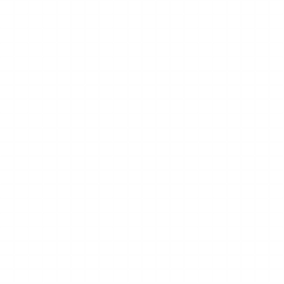 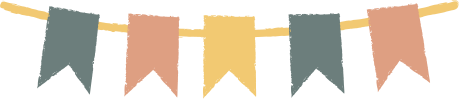 BÀI TẬP TRẮC NGHIỆM
C. 1,6
A. 0,5
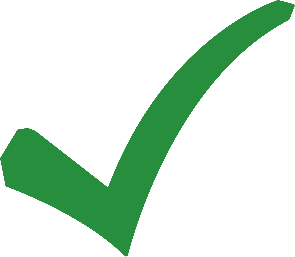 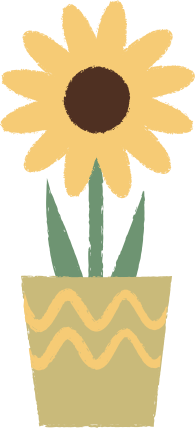 D. 0,6
B. 6
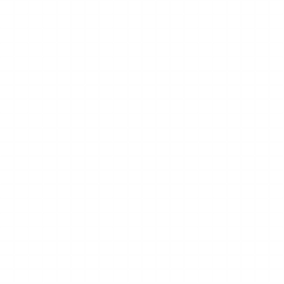 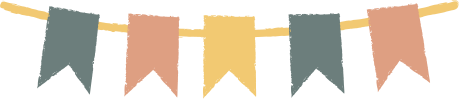 BÀI TẬP TRẮC NGHIỆM
Câu 5. Cho tam giác ABC biết 3 góc của tam giác lập thành một cấp số cộng và có một góc bằng 25o. Tìm 2 góc còn lại?
C. 60o ; 95o
A. 65o ; 90o
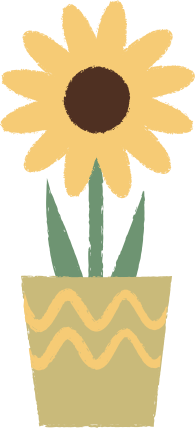 D. 60o ; 90o
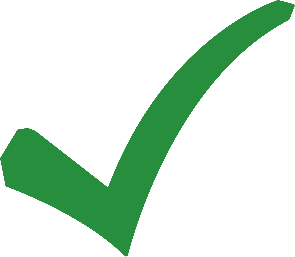 B. 75o ; 80o
Xác định công sai, số hạng thứ 5, số hạng tổng quát và số hạng thứ 100 của mỗi cấp số cộng sau:
a) 4, 9,14, 19,...;                                 b) 1, -1, -3, -5,...
Giải
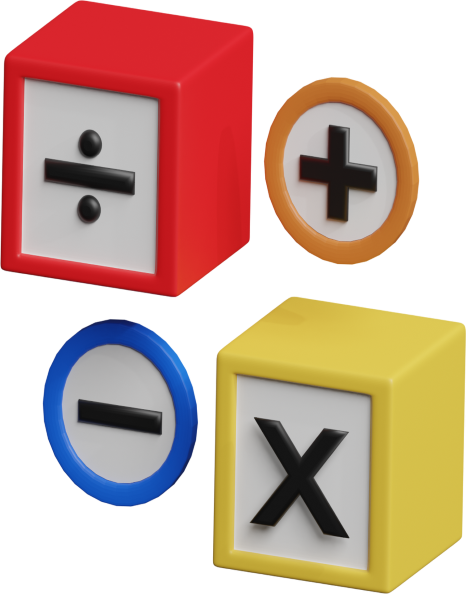 Bài 2.8 (SGK – tr51)
a) Ta có: công sai của cấp số cộng đã cho là d = 9 – 4 = 5.
Số hạng đầu của cấp số cộng là u1 = 4.
Số hạng thứ 5 của cấp số cộng là u5 = u1 + (5 – 1)d = 4 + 4 . 5 = 24.
Số hạng tổng quát của cấp số cộng là
un = u1 + (n – 1)d = 4 + (n – 1) . 5 = 4 + 5n – 5 = 5n – 1 hay un = 5n – 1.
Số hạng thứ 100 của cấp số cộng là u100 = 5 . 100 – 1 = 499.
Xác định công sai, số hạng thứ 5, số hạng tổng quát và số hạng thứ 100 của mỗi cấp số cộng sau:
a) 4, 9,14, 19,...;                                 b) 1, -1, -3, -5,...
Giải
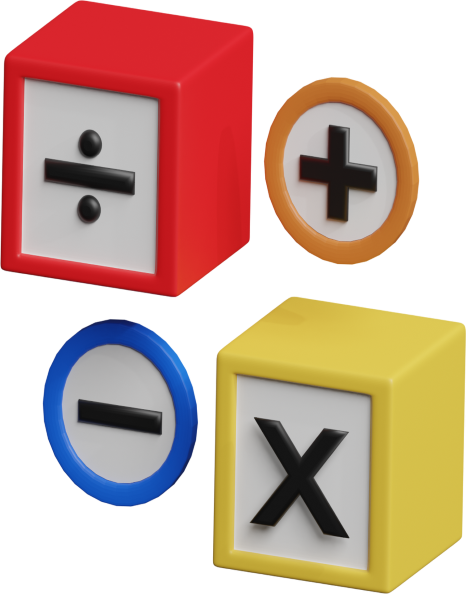 Bài 2.8 (SGK – tr51)
b) Ta có: công sai của cấp số cộng đã cho là d = – 1 – 1 = – 2.
Số hạng đầu của cấp số cộng là u1 = 1.
Số hạng thứ 5 của cấp số cộng là u5 = u1 + (5 – 1)d = 1 + 4 . (– 2) = – 7.
Số hạng tổng quát của cấp số cộng là
un = u1 + (n – 1)d = 1 + (n – 1) . (– 2) = 1 – 2n + 2 = – 2n + 3 hay un = – 2n + 3.
Số hạng thứ 100 của cấp số cộng là u100 = (– 2) . 100 + 3 = – 197.
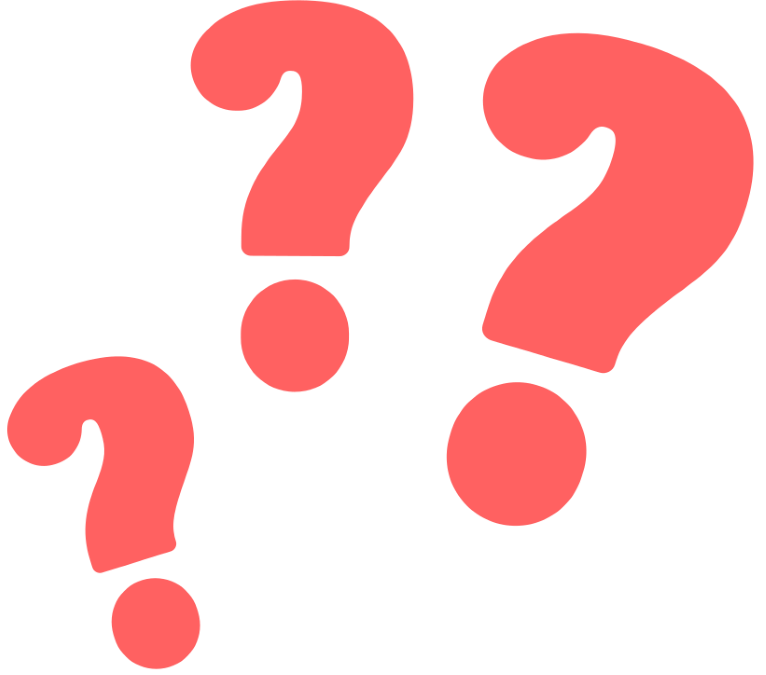 Bài 2.9 (SGK – tr51)
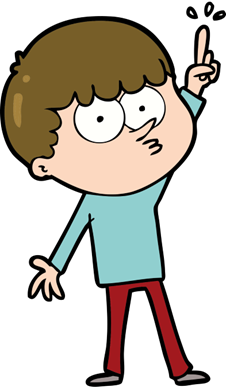 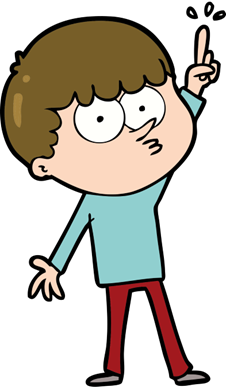 Giải
a) un = 3 + 5n
Năm số hạng đầu của dãy số (un) là:
u1 = 3 + 5 . 1 = 8;  u2 = 3 + 5 . 2 = 13; u3 = 3 + 5 . 3 = 18;
u4 = 3 + 5 . 4 = 23; u5 = 3 + 5 . 5 = 28.
Ta có: un – un – 1 = (3 + 5n) – [3 + 5(n – 1)] = 5, với mọi n ≥ 2.
Do đó dãy số (un) là một cấp số cộng với số hạng đầu u1 = 8 và công sai d = 5.
Số hạng tổng quát của cấp số cộng này là 
un = u1 + (n – 1)d = 8 + (n – 1). 5.
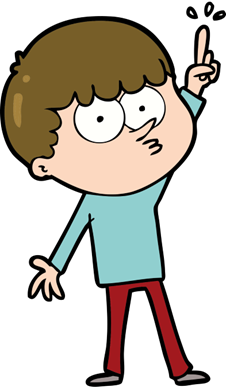 Giải
b) un = 6n – 4
 Năm số hạng đầu của dãy số (un) là:
u1 = 6 . 1 – 4 = 2; u2 = 6 . 2 – 4 = 8; u3 = 6 . 3 – 4 = 14; 
u4 = 6 . 4 – 4 = 20; u5 = 6 . 5 – 4 = 26.
Ta có: un – un – 1 = (6n – 4) – [6(n – 1) – 4] = 6, với mọi n ≥ 2.
Do đó dãy số (un) là một cấp số cộng với số hạng đầu u1 = 2 và công sai d = 6.
Số hạng tổng quát của cấp số cộng này là 
un = u1 + (n – 1)d = 2 + (n – 1). 6
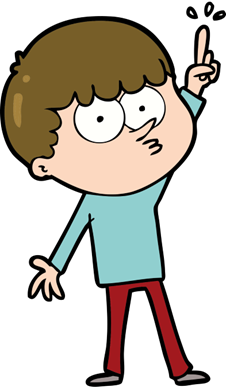 Giải
c) u1 = 2, un = un – 1 + n
Năm số hạng đầu của dãy số (un) là:
u1 = 2; u2 = u1 + 2 = 2 + 2 = 4; u3 = u2 + 3 = 4 + 3 = 7; 
u4 = u3 + 4 = 7 + 4 = 11; u5 = u4 + 5 = 11 + 5 = 16.
Ta có: un = un – 1 + n ⇔ un – un – 1 = n, do n luôn thay đổi nên hiệu hai số hạng liên tiếp của dãy số (un) thay đổi.
Vậy dãy số (un) không phải là cấp số cộng.
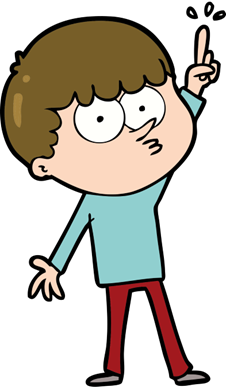 Giải
d) u1 = 2, un = un – 1 + 3
Năm số hạng đầu của dãy số (un) là:
u1 = 2; u2 = u1 + 3 = 2 + 3 = 5; u3 = u2 + 3 = 5 + 3 = 8;
u4 = u3 + 3 = 8 + 3 = 11; u5 = u4 + 3 = 11 + 3 = 14.
Ta có: un = un – 1 + 3 ⇔ un – un – 1 = 3, với mọi n ≥ 2.
Do đó dãy số (un) là một cấp số cộng với số hạng đầu u1 = 2 và công sai d = 3.
Số hạng tổng quát của cấp số cộng này là 
un = u1 + (n – 1)d = 2 + (n – 1). 3.
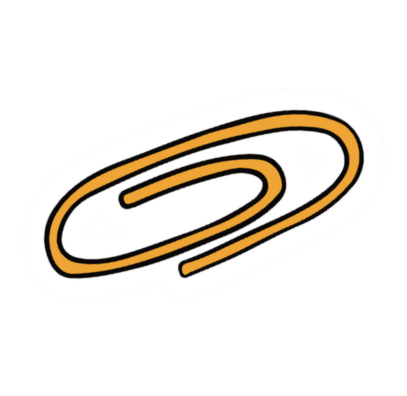 Một cấp số cộng có số hạng thứ 5 bằng 18 và số hạng thứ 12 bằng 32. Tìm số hạng thứ 50 của cấp số cộng này.
Giải
Ta biểu diễn số hạng thứ 5 và số hạng thứ 12 theo số hạng thứ nhất u1 và công sai d.
Ta có: u5 = u1 + (5 – 1)d hay 18 = u1 + 4d.
          u12 = u1 + (12 – 1)d hay 32 = u1 + 11d.
Bài 2.10 (SGK – tr51)
Số hạng thứ 50 của cấp số cộng là u50 = u1 + (50 – 1)d = 10 + 49 . 2 = 108.
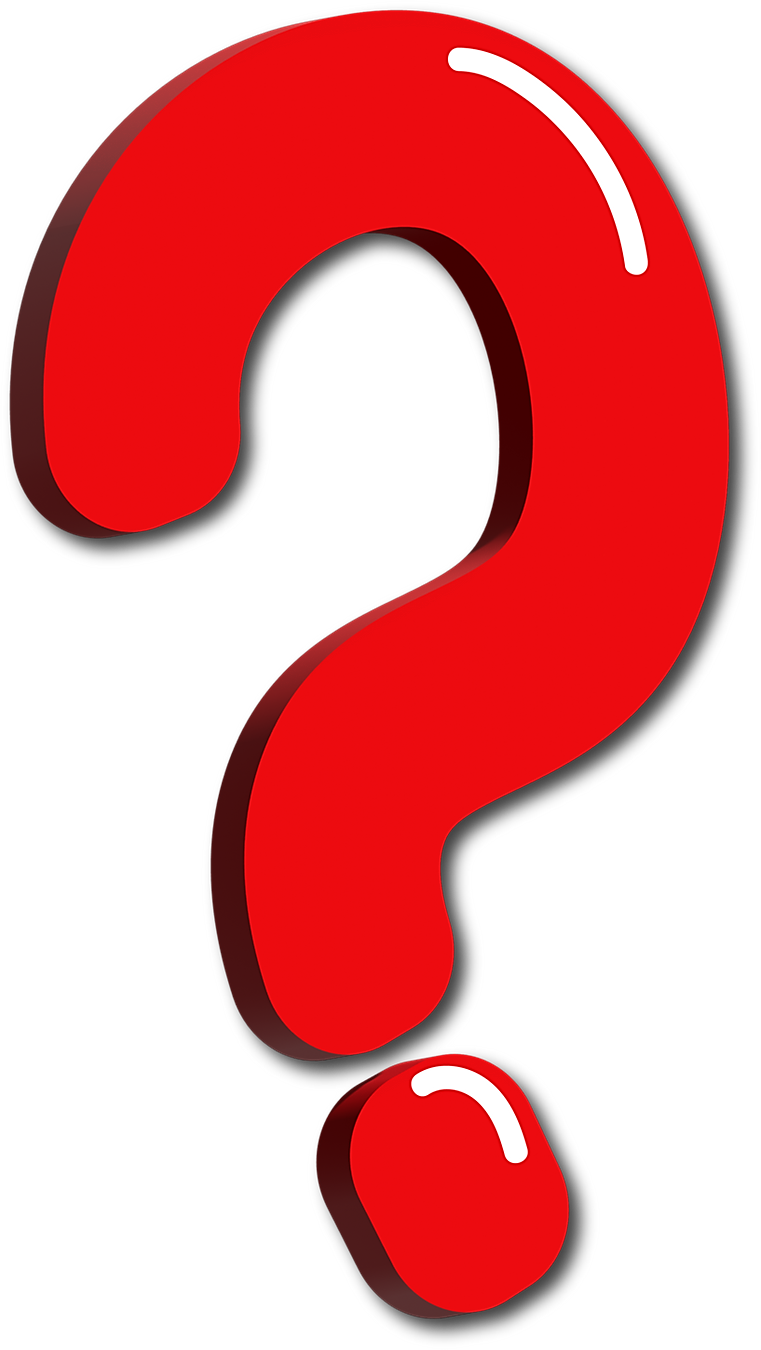 Một cấp số cộng cố số hạng đầu bằng 5 và công sai bằng 2. Hỏi phải lấy tổng của bao nhiêu số hạng đầu của cấp số cộng này để có tổng bằng 2700?
Bài 2.11 (SGK – tr51)
Giải
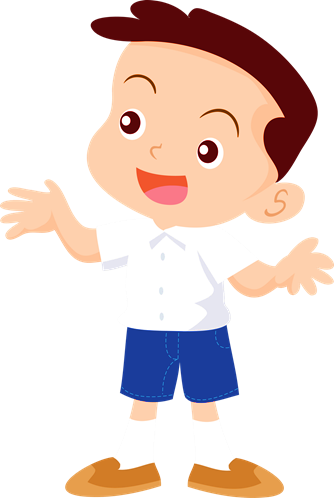 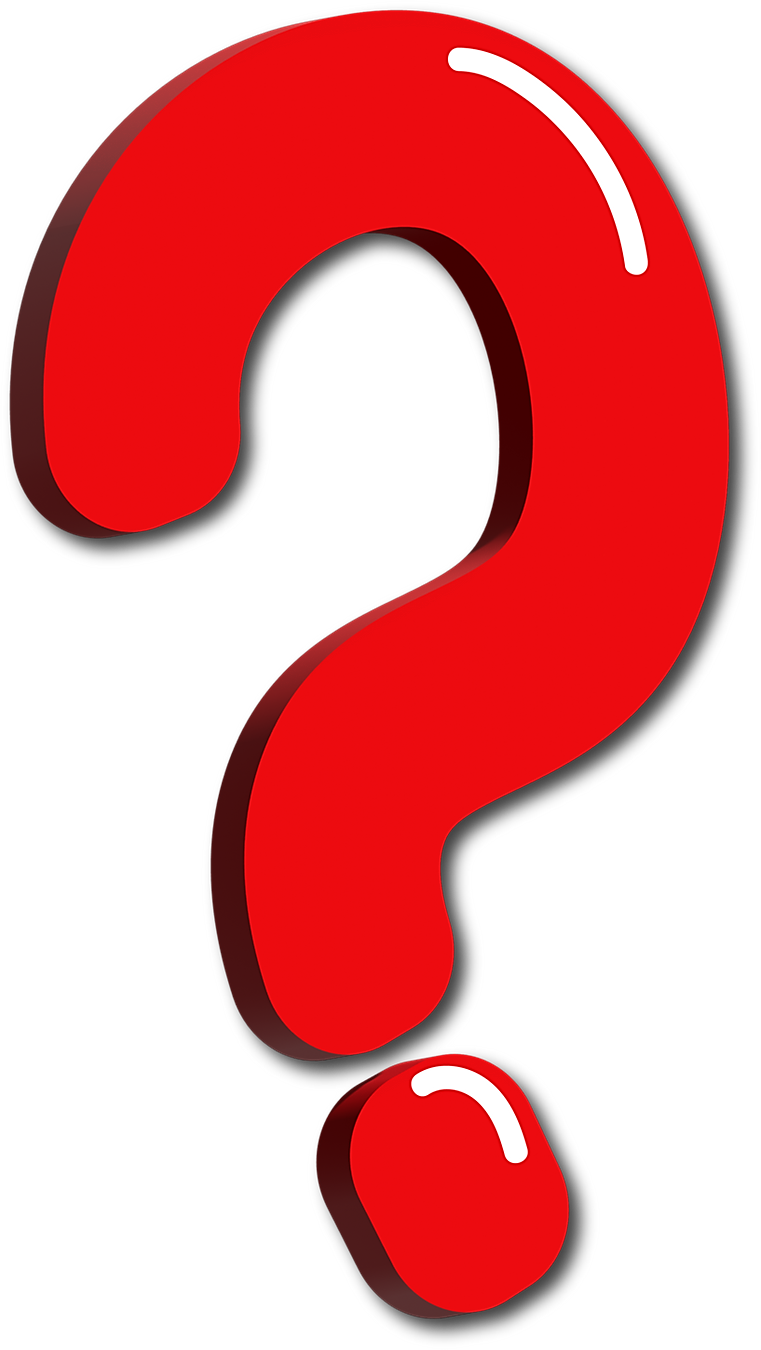 Một cấp số cộng cố số hạng đầu bằng 5 và công sai bằng 2. Hỏi phải lấy tổng của bao nhiêu số hạng đầu của cấp số cộng này để có tổng bằng 2700?
Bài 2.11 (SGK – tr51)
Giải
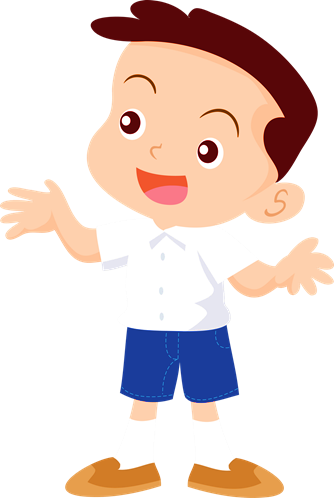 Vậy tổng của 50 số hạng đầu của cấp số cộng đã cho bằng 2 700.
VẬN DỤNG
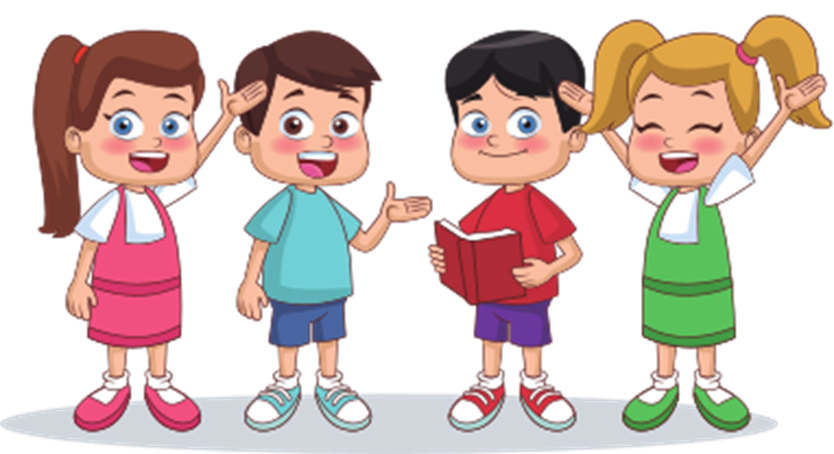 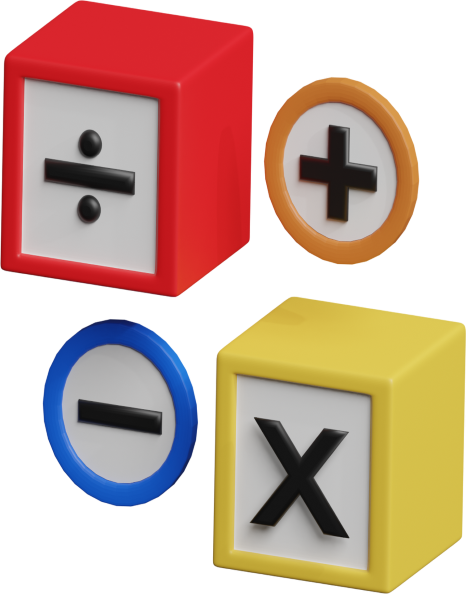 Giả sử một chiếc xe ô tô lúc mới mua là 680 triệu đồng. Cứ sau mỗi năm sử dụng, giá của chiếc xe ô tô giảm 55 triệu đồng. Tính giá còn lại của chiếc xe sau 5 năm sử dụng.
Bài 2.12 (SGK – tr51)
Giải
Giá của chiếc xe ô tô sau một năm sử dụng là 680 – 55 = 625 (triệu đồng)
Giá của chiếc xe ô tô sau mỗi năm sử dụng lập thành một cấp số cộng với số hạng đầu là u1 = 625 và công sai d = – 55 (do giá xe giảm).
Do đó, giá của chiếc ô tô sau 5 năm sử dụng là
u5 = u1 + (5 – 1)d = 625 + 4 . (– 55) = – 405 (triệu đồng).
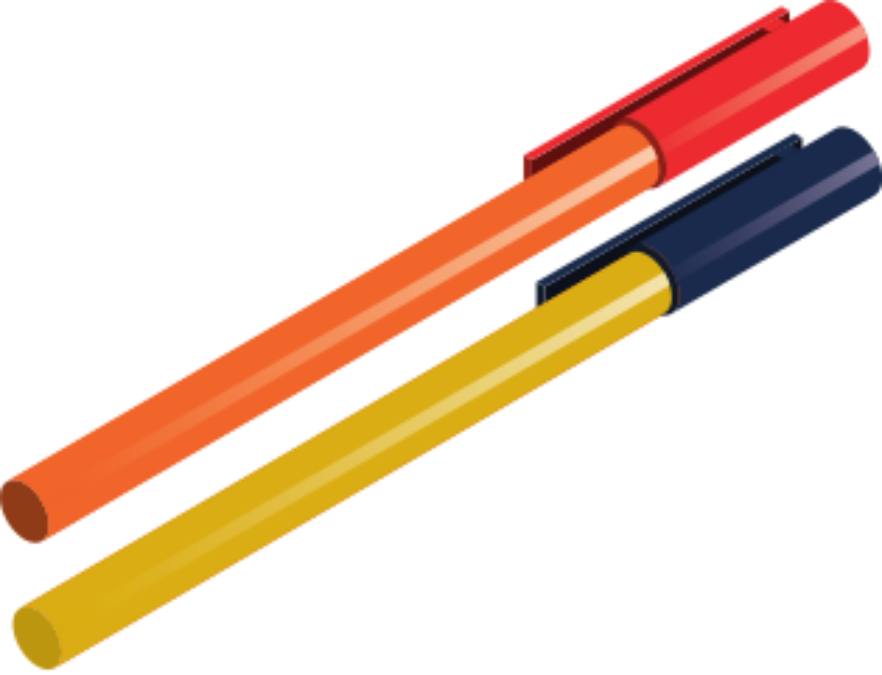 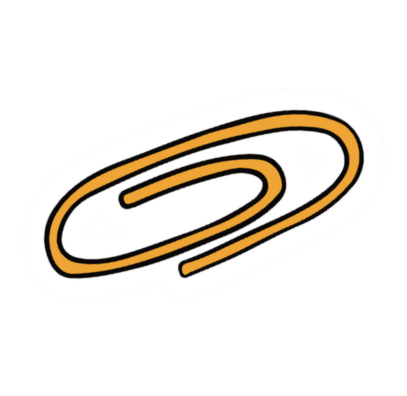 Một kiến trúc sư thiết kế một hội trường với 15 ghế ngồi ở hàng thứ nhất, 18 ghế ngồi ở hàng thứ hai, 21 ghế ngồi ở hàng thứ ba và cứ như vậy (số ghế ở hàng sau nhiều hơn 3 ghế so với số ghế ở hàng liền trước nó). Nếu muốn hội trường đó có sức chứa ít nhất 870 ghế ngồi thì kiến trúc sư đó phải thiết kế tối thiểu bao nhiêu hàng ghế?
Bài 2.13 (SGK – tr51)
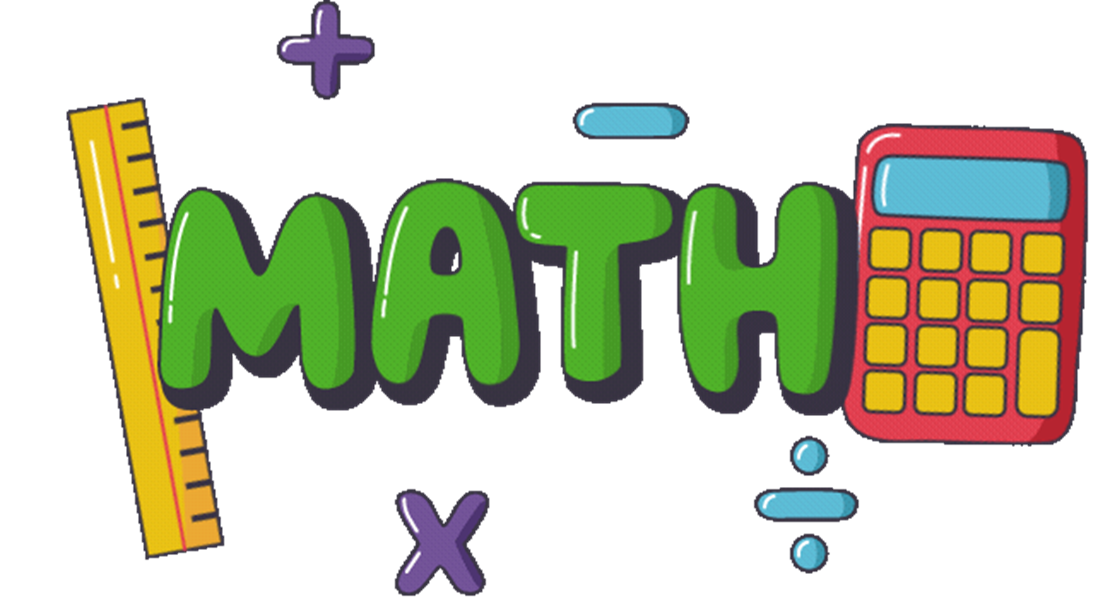 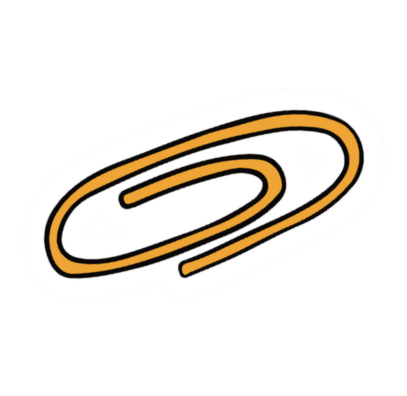 Giải
Vậy cần thiết kế tối thiểu 20 hàng ghế để thỏa mãn yêu cầu bài toán.
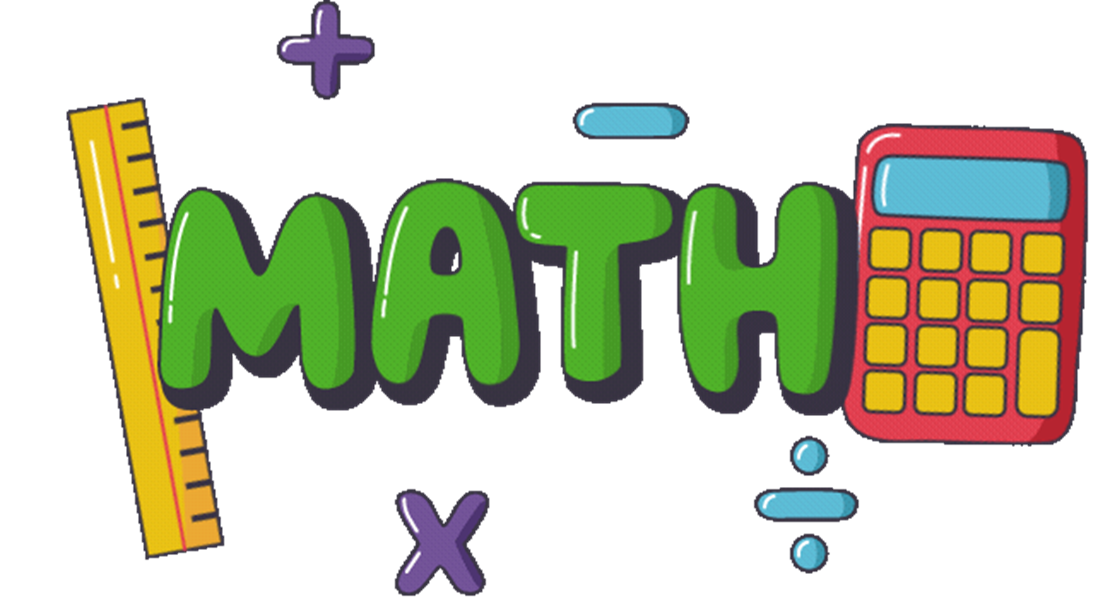 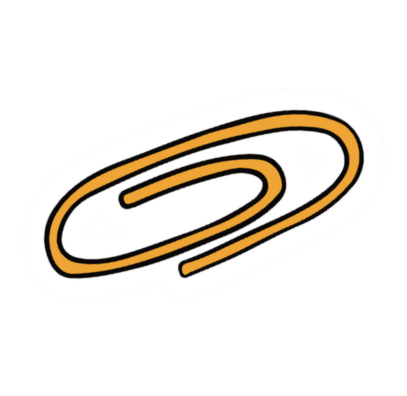 Vào năm 2020, dân số của một thành phố là khoảng 1,2 triệu người. Giả sử mỗi năm, dân số của thành phố này tăng thêm khoảng 30 nghìn người. Hãy ước tính dân số của thành phố này vào năm 2030.
Bài 2.14 (SGK – tr51)
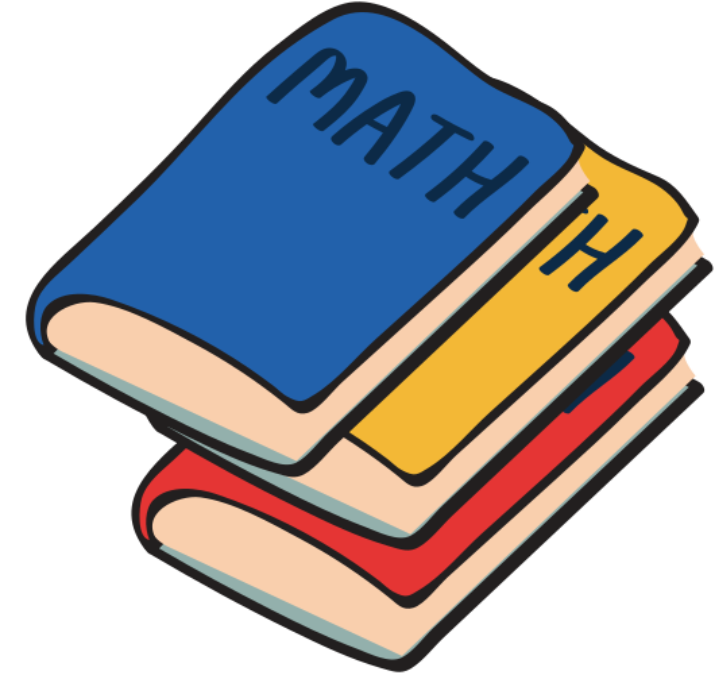 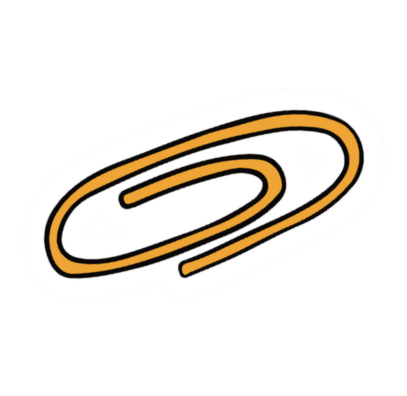 Giải
Ta có: 1,2 triệu người = 1 200 nghìn người.
Dân số mỗi năm của thành phố từ năm 2020 đến năm 2030 lập thành một cấp số cộng, gồm 11 số hạng (2030 – 2020 + 1 = 11), với số hạng đầu u1 = 1 200 và công sai d = 30.
Ta có: u11 = u1 + (11 – 1)d = 1 200 + 10 . 30 = 1 500.
Vậy dân số của thành phố này vào năm 2030 khoảng 1 500 nghìn người hay 1,5 triệu người.
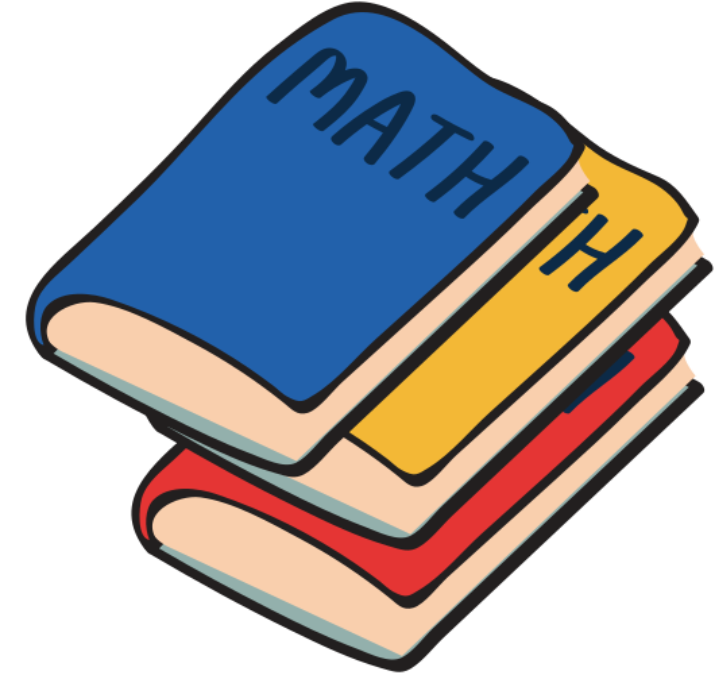 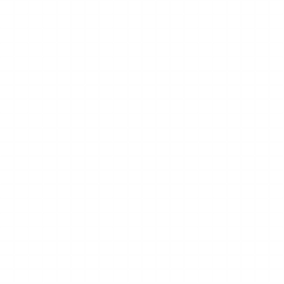 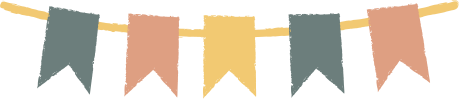 HƯỚNG DẪN VỀ NHÀ
Hoàn thành bài tập trong SBT
Ôn tập kiến thức đã học
Đọc trước bài sau
Bài 7: Cấp số nhân
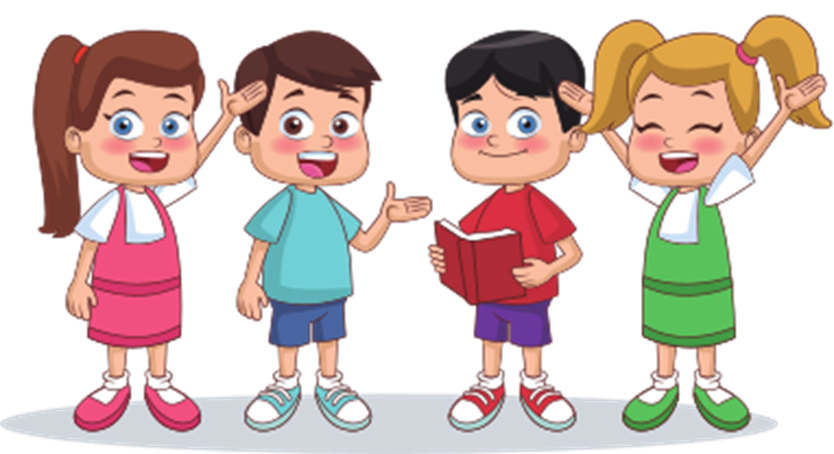 CẢM ƠN CÁC EM 
ĐÃ LẮNG NGHE BÀI HỌC!
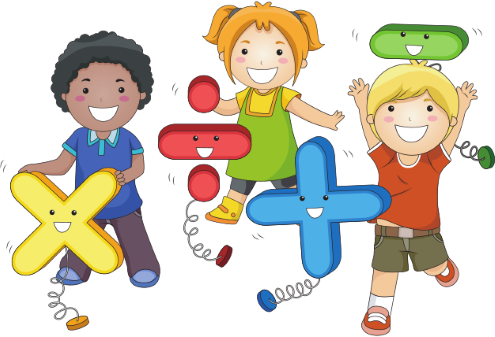